Обновление предметно – развивающей среды в соответствии ФГОС ДОСоставитель: Завернина Дарья Григорьевнагр. «Колобок» МБДОУ «Детский сад №47 «Радость»
Предметно – развивающая среда – это совокупность условий, оказывающих прямое и косвенное влияние на всестороннее развитие ребенка в детском саду, состояние его физического и психического здоровья, успешность его дальнейшего образования, а также на деятельность всех участников образовательного процесса в Дошкольном учреждении.
Развивающая предметно – пространственная среда обеспечивает максимальную реализацию образовательного потенциала пространства  Организации, группы, а также территории, прилегающей к организации или находящейся на небольшом удалении, приспособленной для реализации программы (далее участок), материалов, оборудования и инвентаря для развития детей дошкольного возраста в соответствии с особенностями каждого возрастного этапа, охраны и укрепления их здоровья, учета особенностей и коррекции недостатков их развития.
Развивающая предметно – пространственная среда должна обеспечивать возможность общения и совместной деятельности детей (в том числе детей разного возраста) и взрослых, двигательной активности детей, а также возможности для уединения.
Развивающая предметно – пространственная среда должна обеспечивать:- реализацию различных образовательных программ;- в случае организации инклюзивного образования – необходимые для него условия;- учет национально – культурных, климатических условий, в которых осуществляется образовательная деятельность; - учет возрастных особенностей детей.
Развивающая предметно – пространственная среда должна быть:- содержательно – насыщенной - трансформируемой- полифункциональной- вариативной- доступной - безопасной
Три уровня материально – технического обеспечения:- минимальный- базовый- расширенный
Виды деятельности в соответствии с ФГОС:- игровая- познавательно – исследовательская- коммуникативная- двигательная- самообслуживание и элементарный бытовой труд- изобразительная- конструирование из различных материалов- музыкальная деятельность- восприятие художественной литературы и фольклора
В групповом помещении могут быть организованы зоны для:- приема пищи и занятий
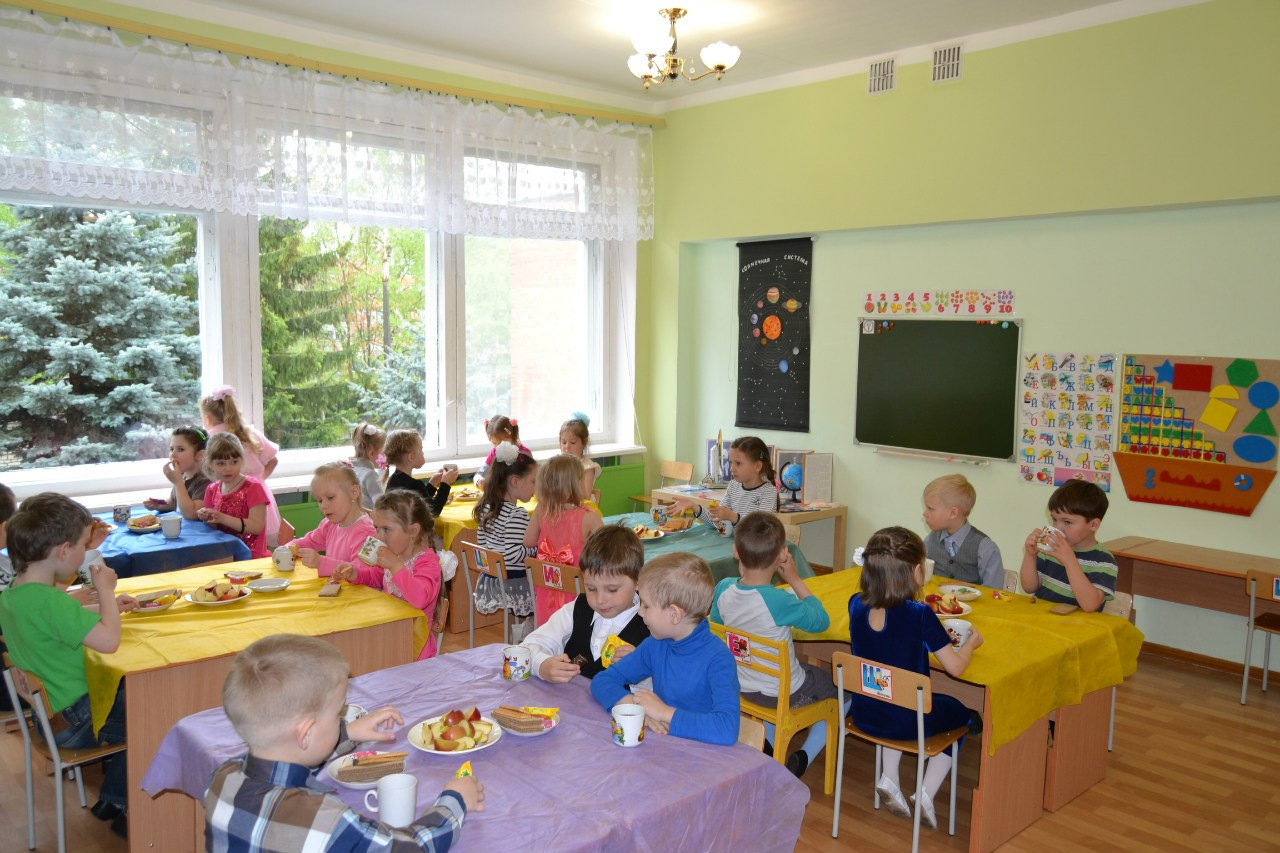 - развития движений
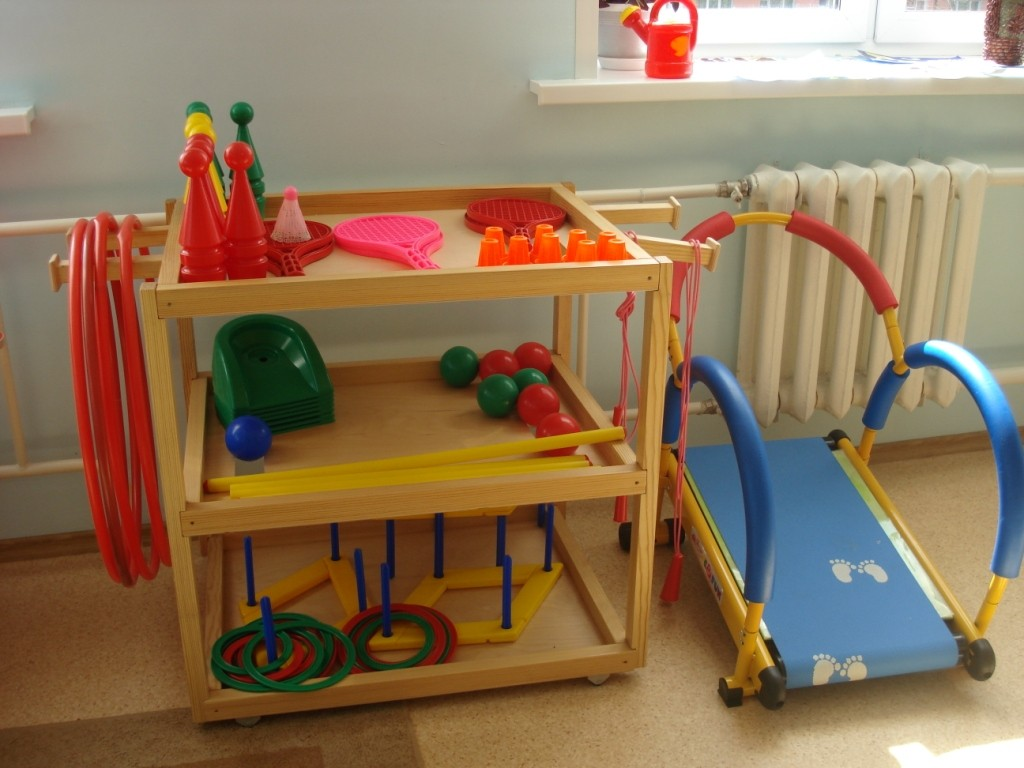 - сюжетных игр
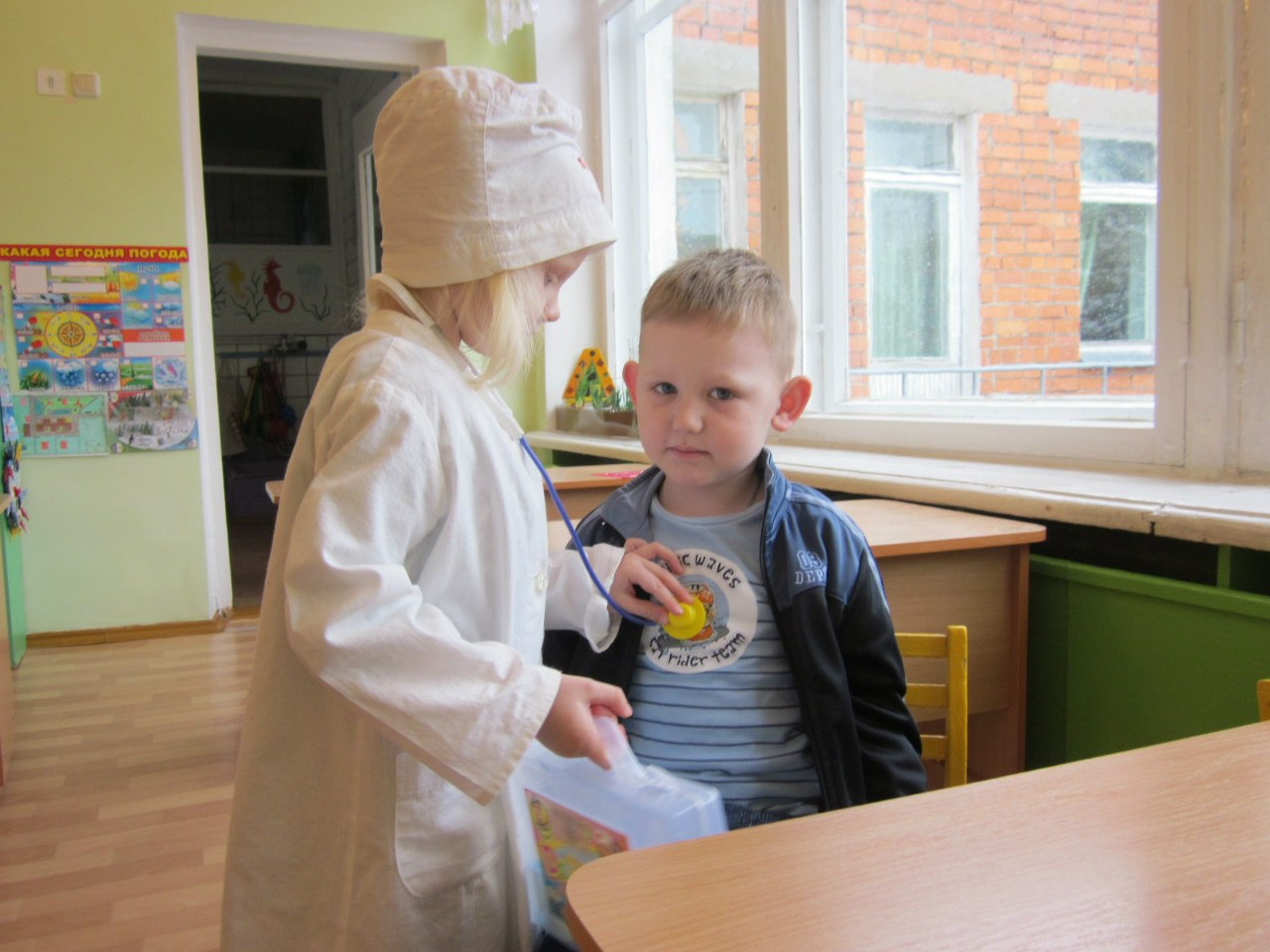 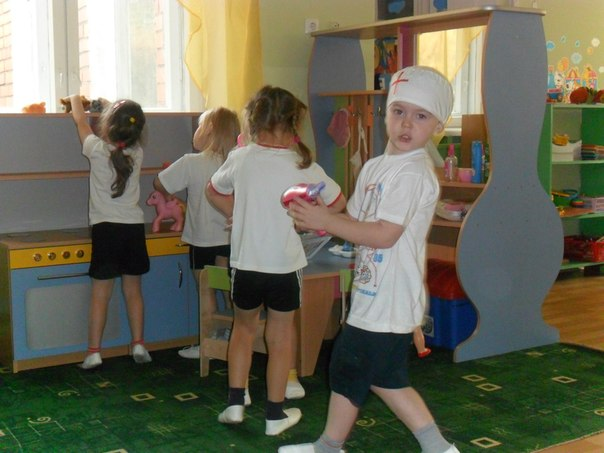 - игр со строительным материалом- игр с машинками
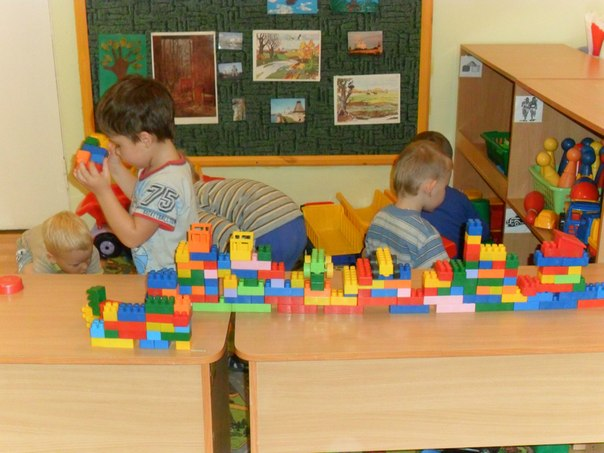 - отдых (уголок уединения)
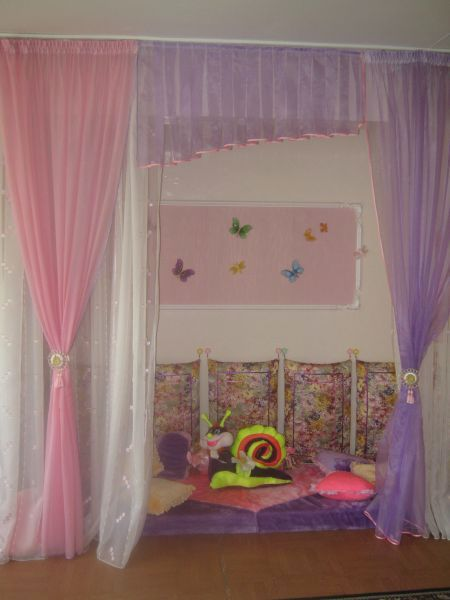 - уголок природы
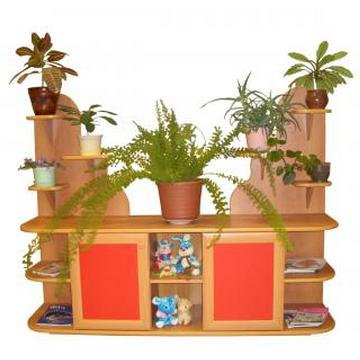 Материалы и игрушки для социально – коммуникативного развития детейВ группе должны находиться:- фотографии детей, семейные альбомы;- фотографии, альбомы, отражающие жизнь группы и дошкольной организации;- наглядные пособия (книги, иллюстрации), отражающие разнообразные занятия детей и взрослых;- картинки и фотографии, отражающие разные эмоциональные состояния людей (веселый, грустный, смеющийся, сердитый и т.д.), их действия, различные житейские ситуации.
Материалы и игрушки для процессуальных и сюжетный игрВ группе должны находиться:- игрушки – персонажи: куклы разных размеров в одежде, которую можно снимать и надевать, куклы голыши
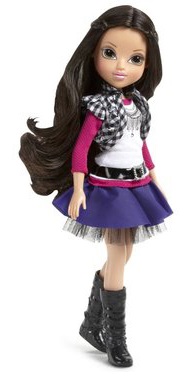 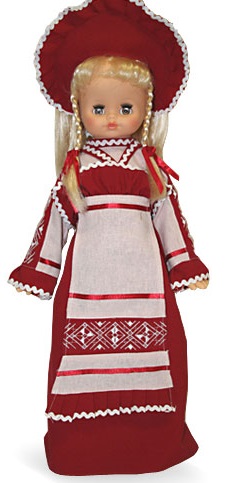 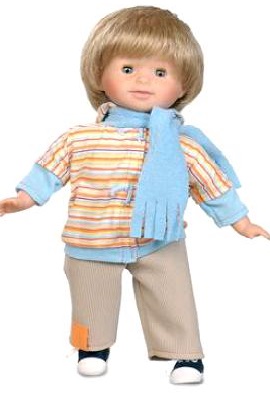 - антропоморфные животные из разных материалов;
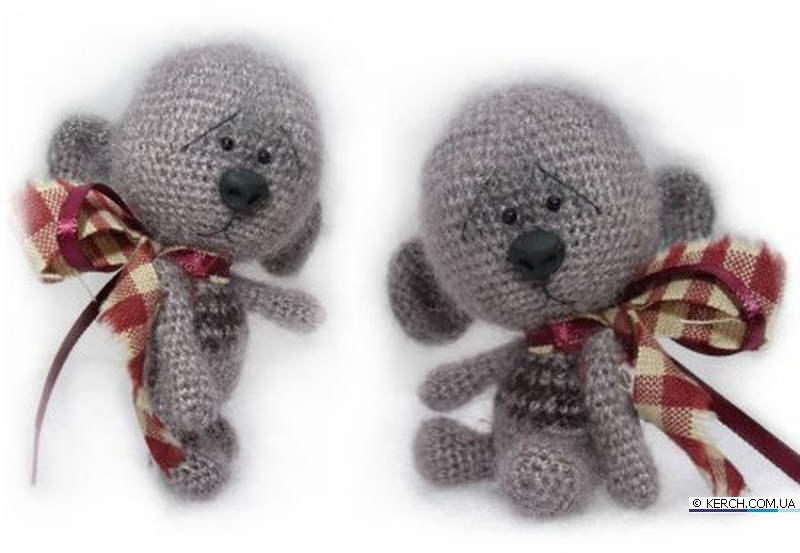 - стационарная и настольная кукольная мебель
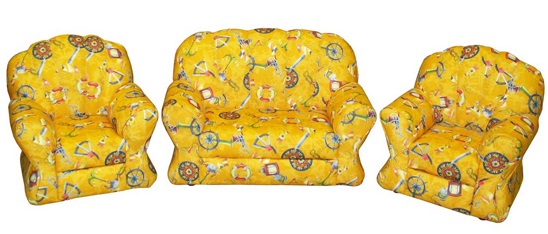 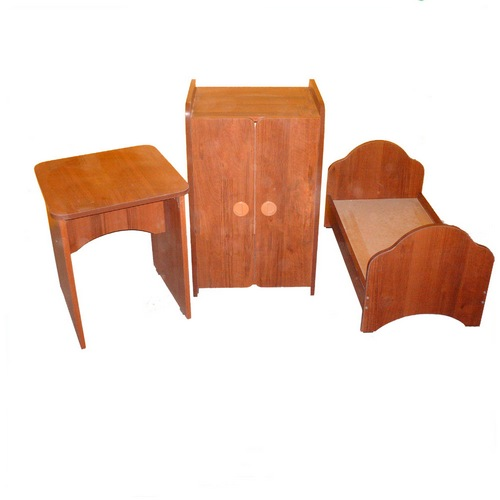 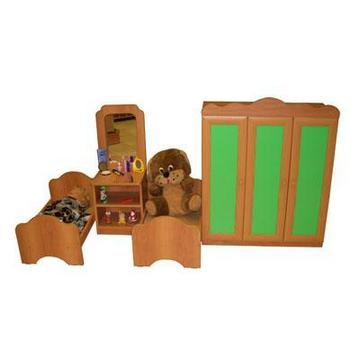 - стационарные и настольные наборы «кухня»
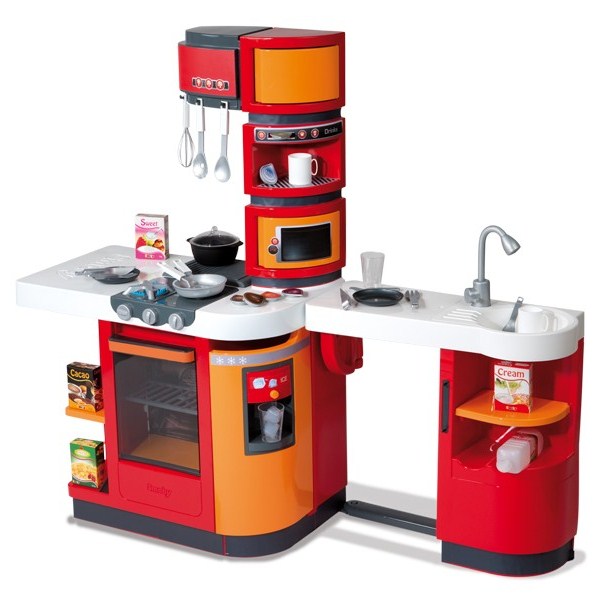 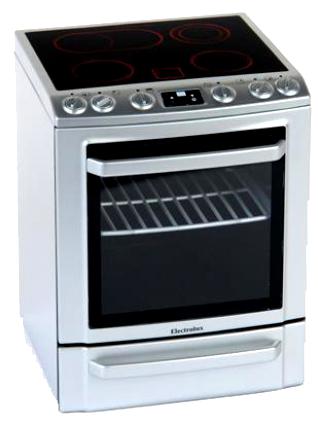 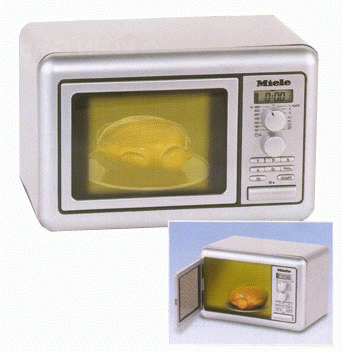 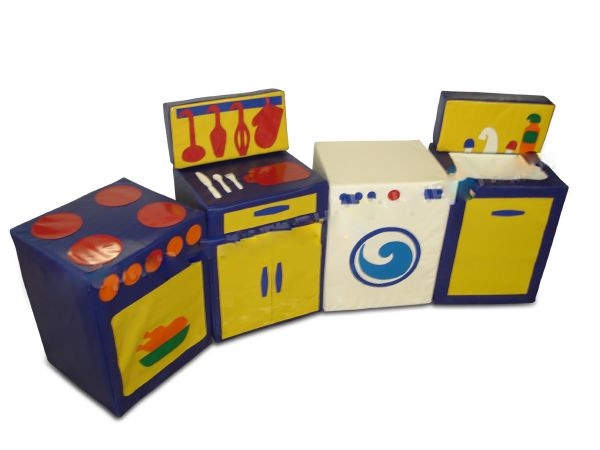 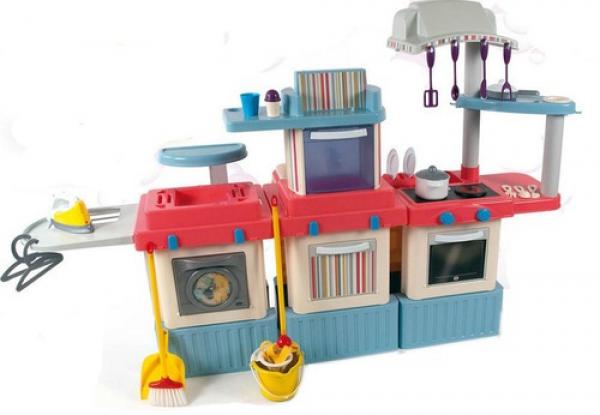 - игрушки для разыгрывания различных сюжетов: кормления кукол, укладывания спать, купания, лечения, прогулок, уборки, игры в парикмахерскую, игры в магазин, игры в цирк, игры в солдатиков и др.
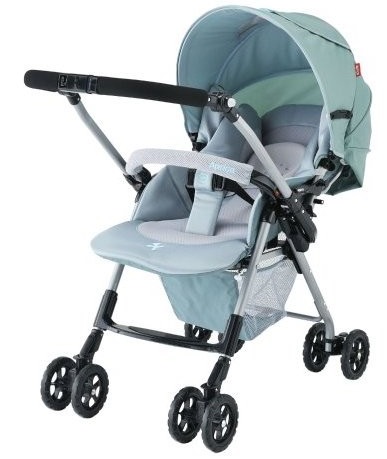 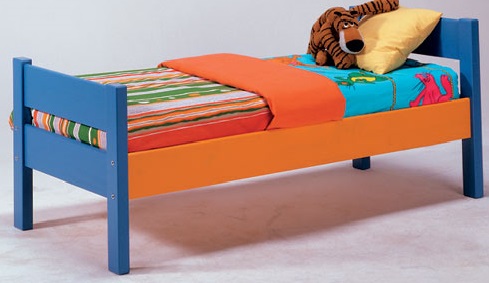 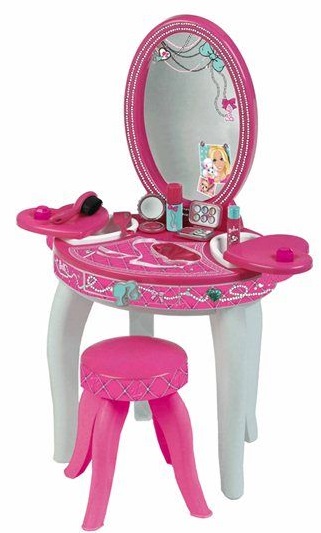 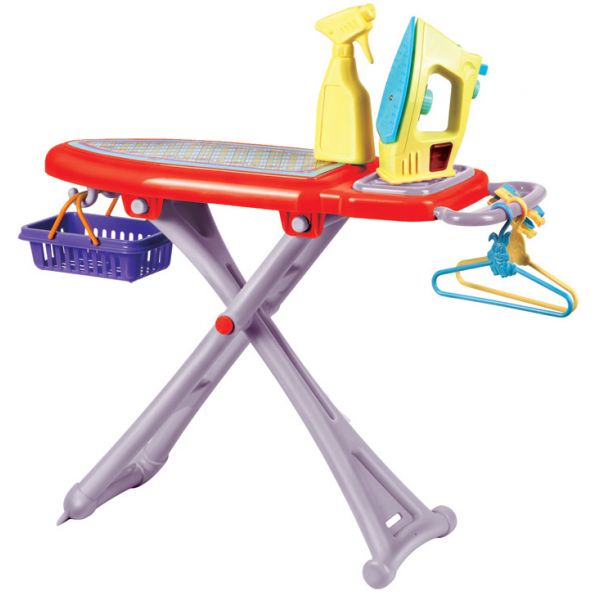 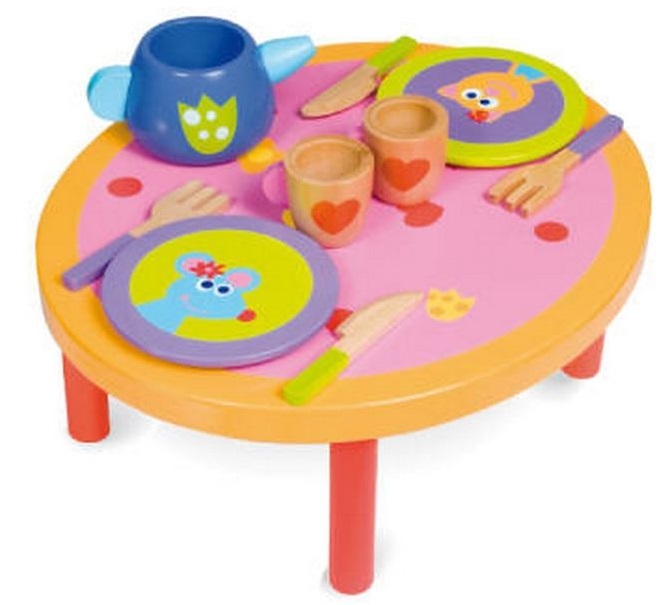 - строительные наборы
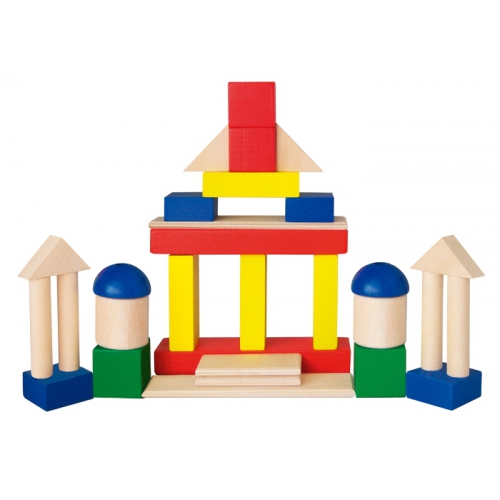 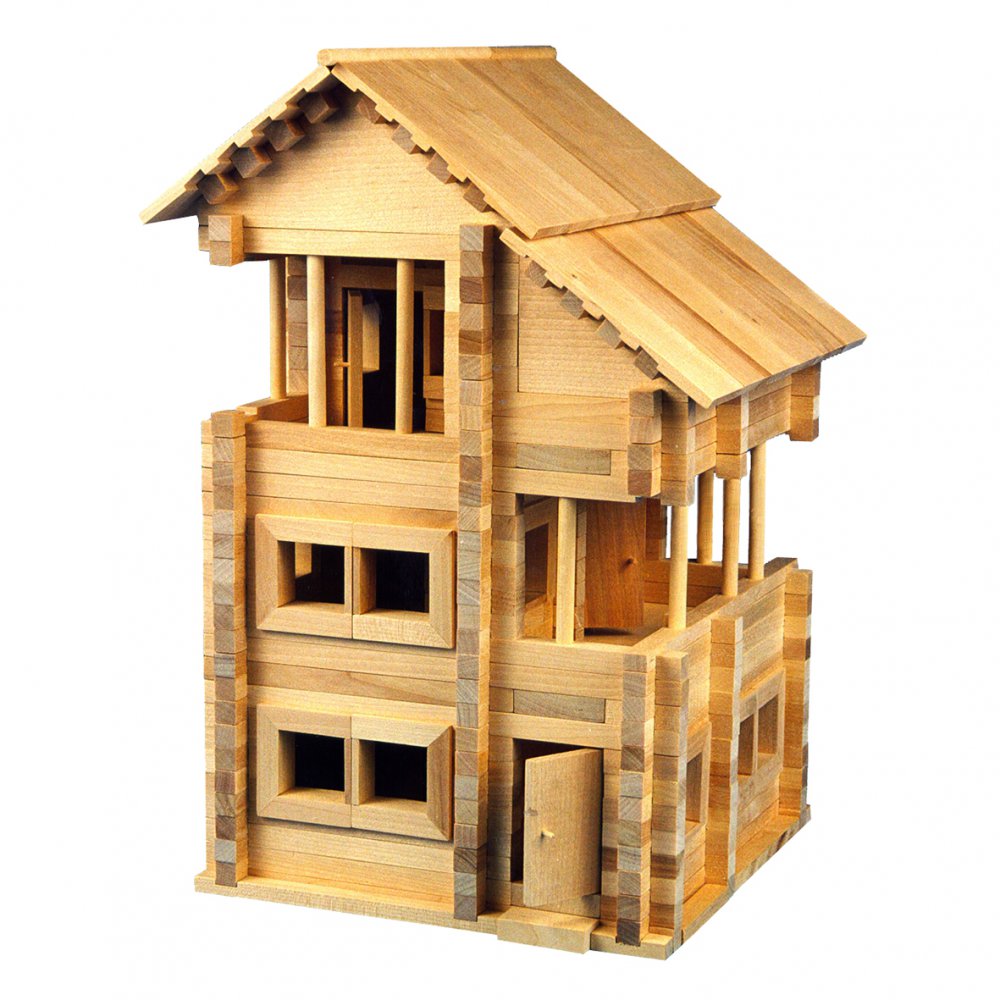 - машины разных размеров, цветов и назначения;
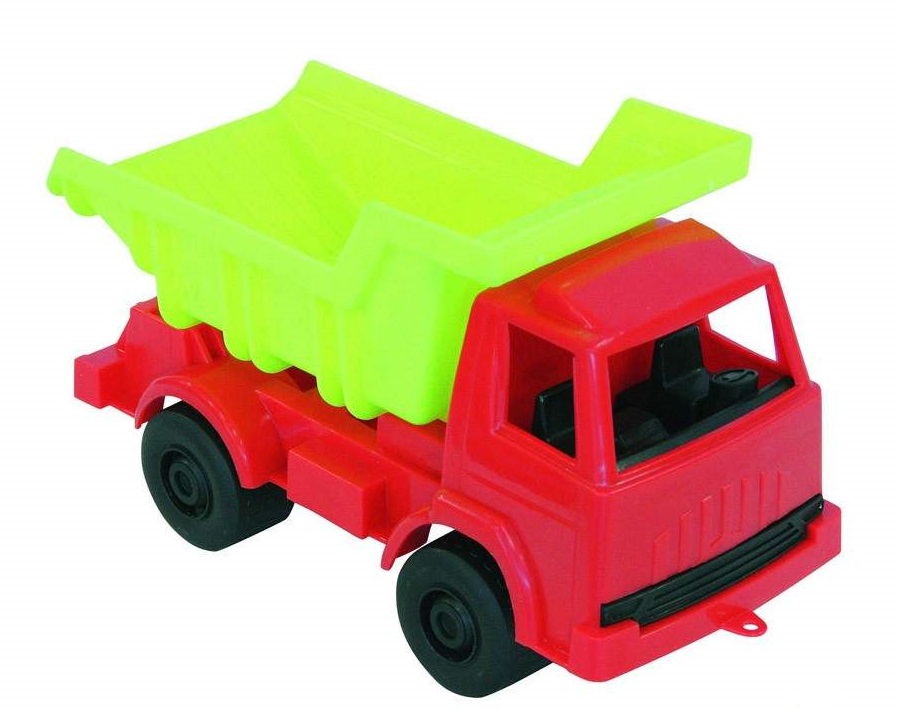 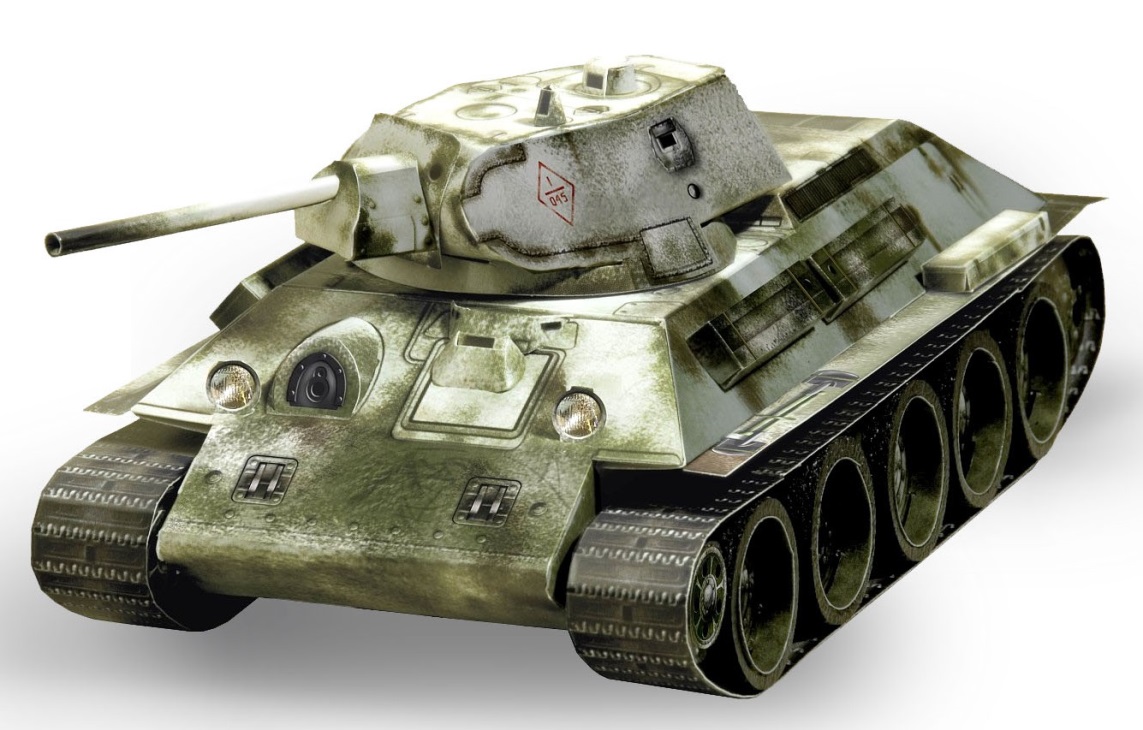 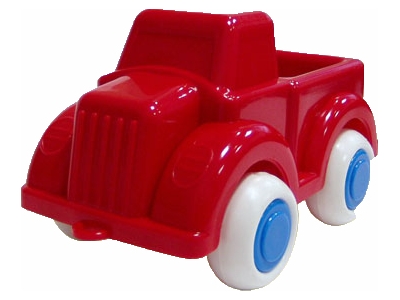 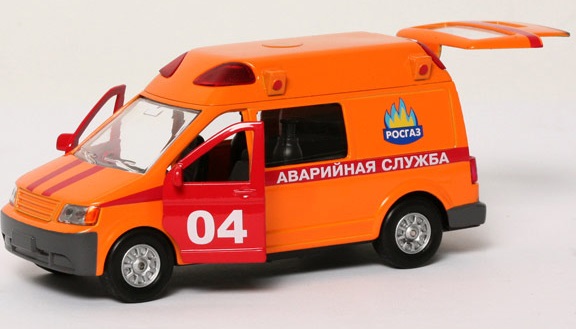 - детские телефоны
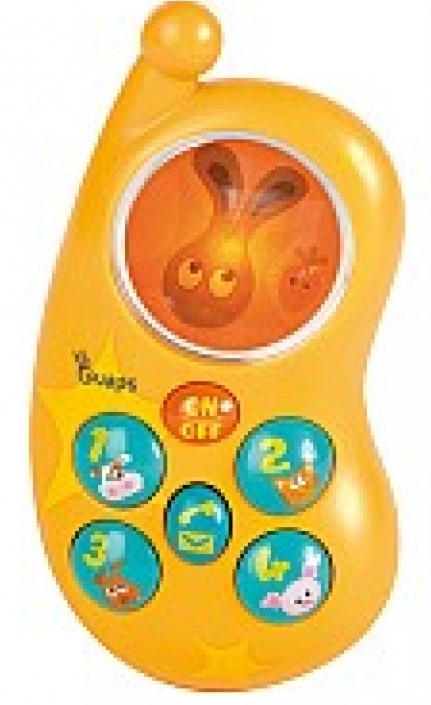 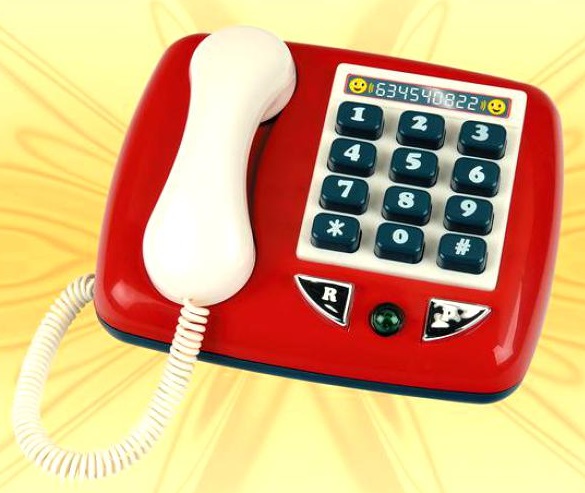 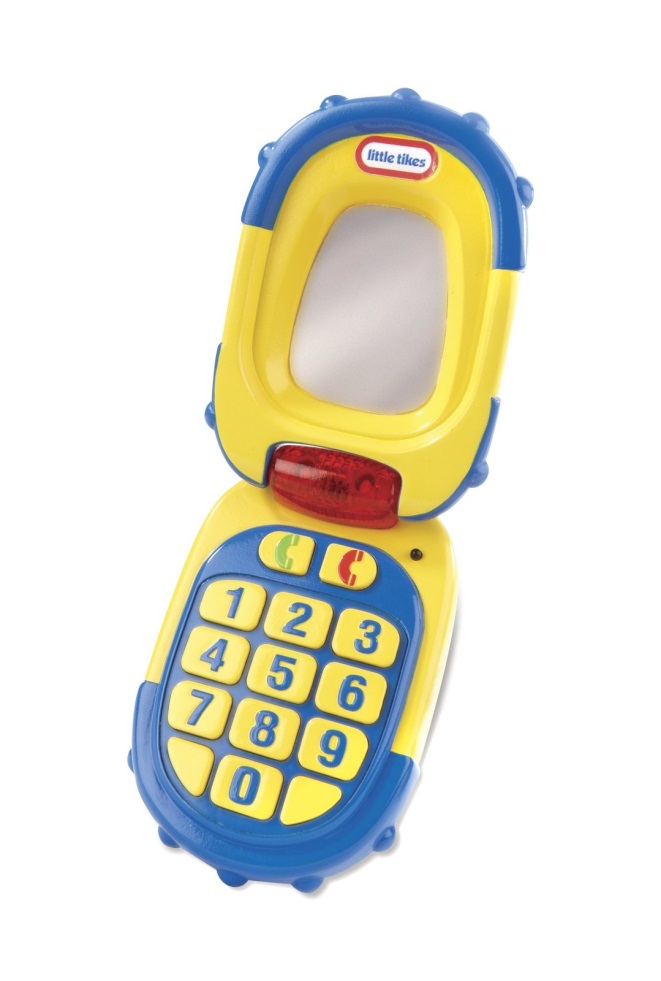 - предметы – заместители в коробках (кубики, палочки, шишки, желуди, шарики и пр.)
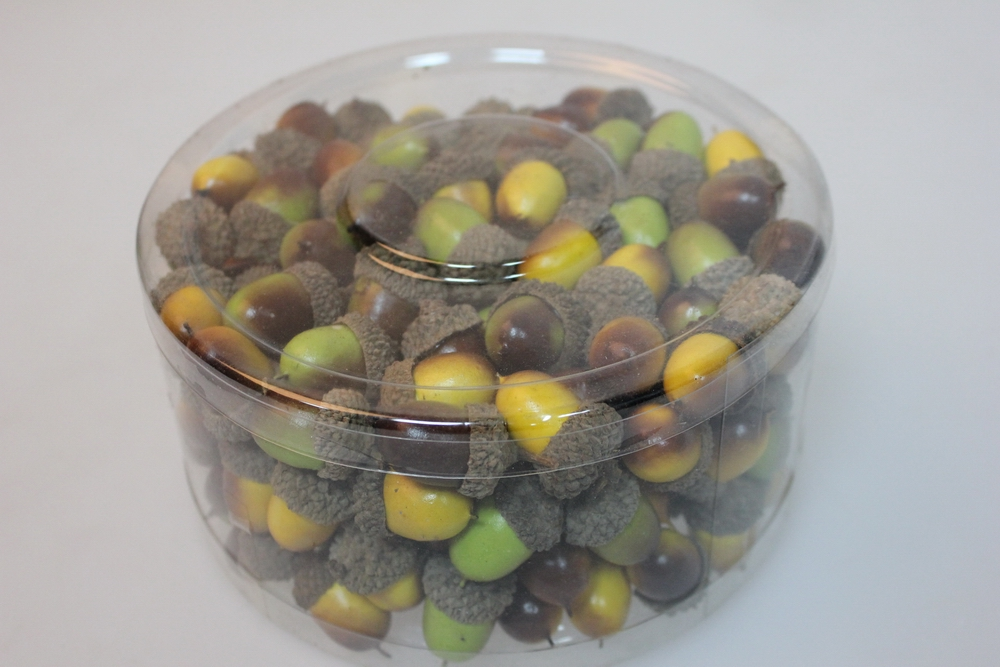 - крупные модули для строительства
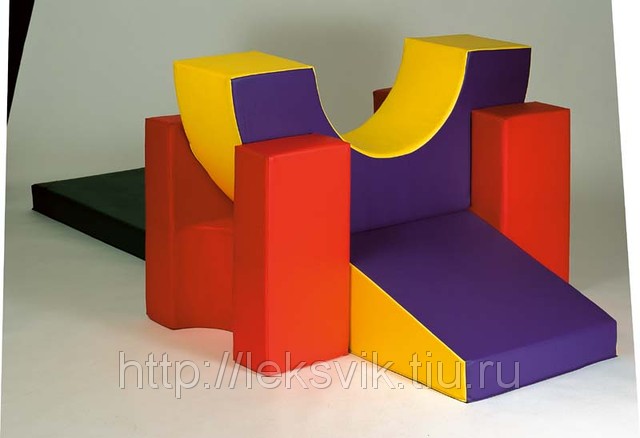 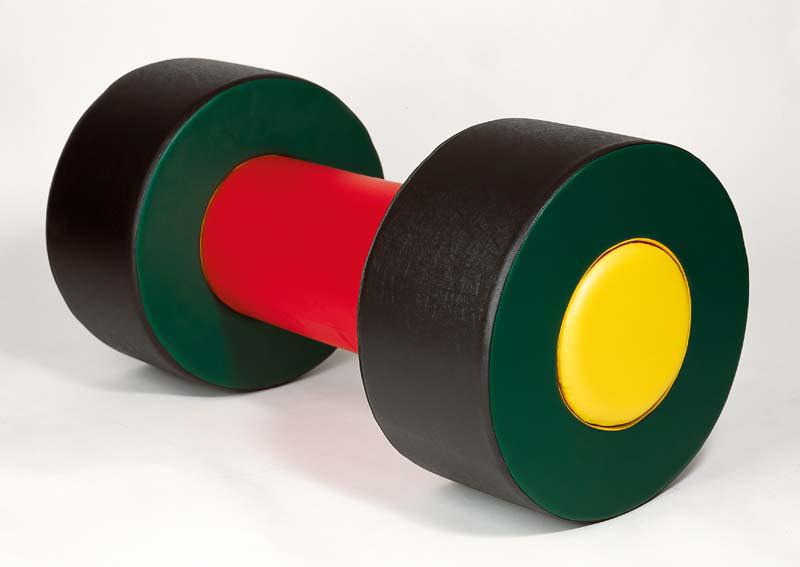 - большие и маленькие коробки с прорезями в виде окон, из которых можно делать поезда, туннели, дома и пр.
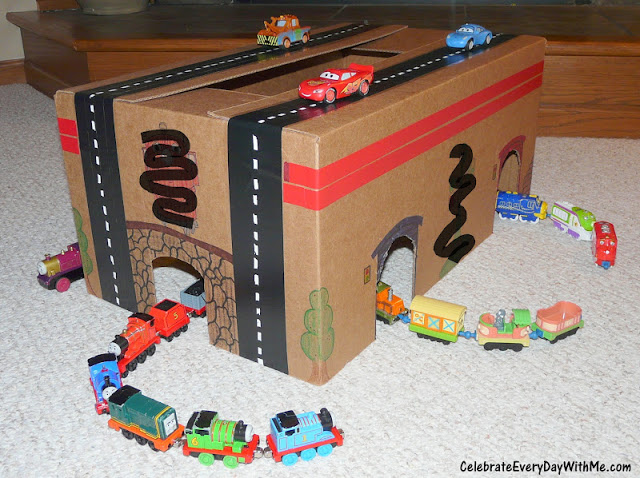 Материалы и игрушки для познавательного и речевого развитияВ группе должны находиться бытовые предметы и игрушки, стимулирующие развитие предметной деятельности. Они должны быть выполнены из различных материалов, иметь разные размеры, цвета, фактуру, стимулировать выполнение разнообразных действий. Необходимо предусмотреть наличие одинаковых наборов игрушек, чтобы дети могли подражать друг другу в действиях с предметами и не ссорились из-за них.
Среди игрушек и материалов, способствующих развитию предметной деятельности, должны быть:- пирамидки и стержни для нанизывания с цветными элементами разнообразных форм для индивидуальных занятий; они могут быть представлены на специально созданных дидактических столах, в наборах, аналогичных наборам «Дары Фрёбеля»;
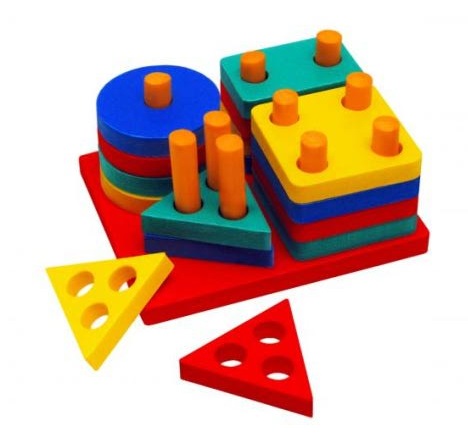 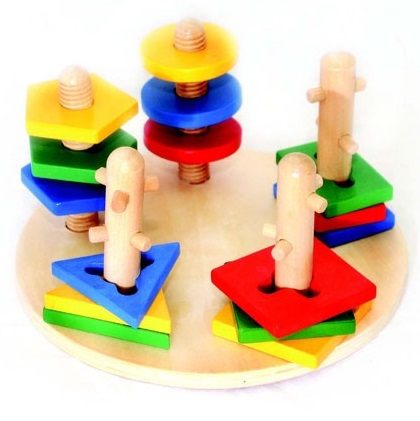 - большая напольная пирамида для совместных игр для детей
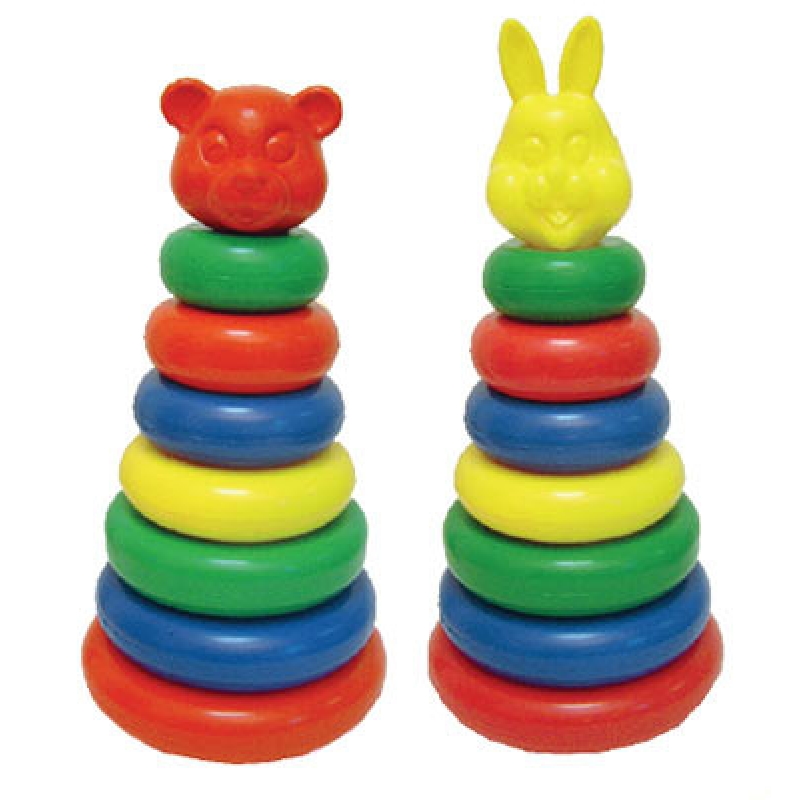 - матрешки
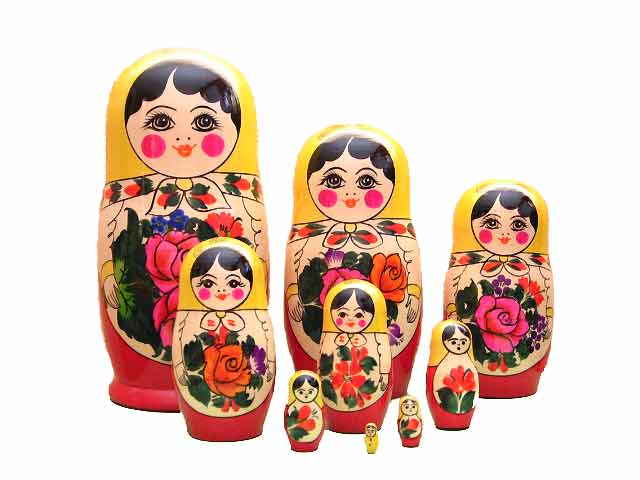 - наборы кубиков и объемных тел (цилиндры, бруски, шары, диски)
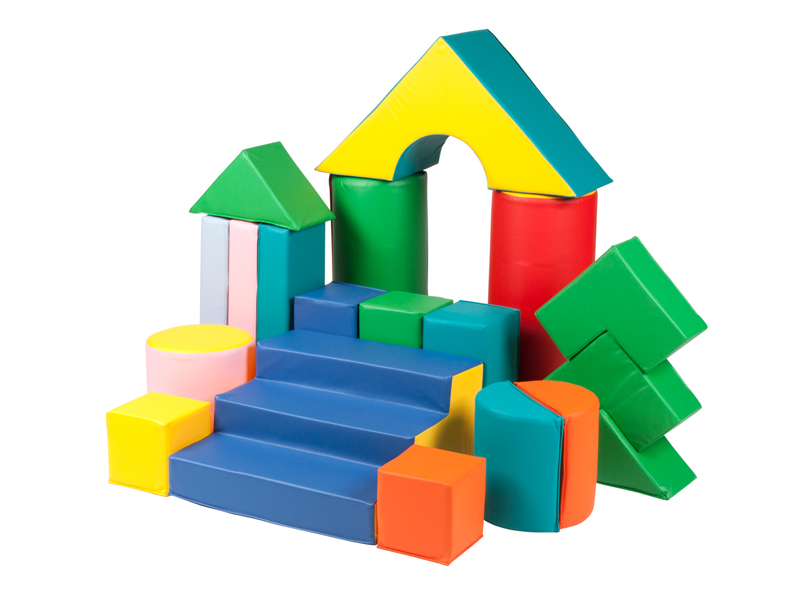 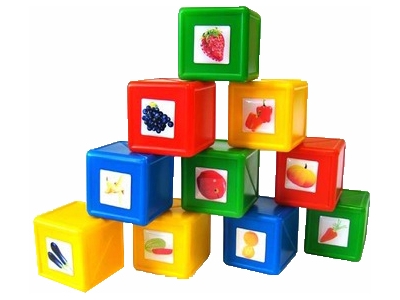 - игрушки – орудия (совочки, лопатки, формочки, грабельки и др.)
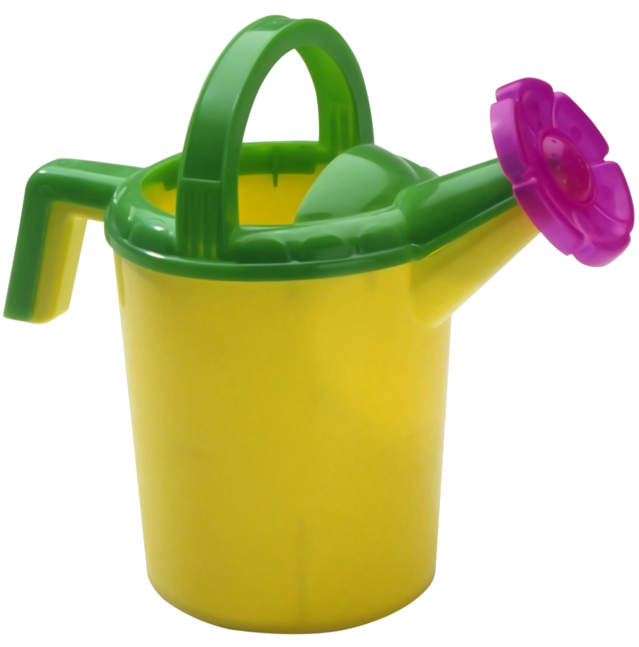 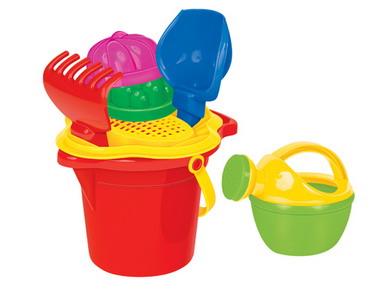 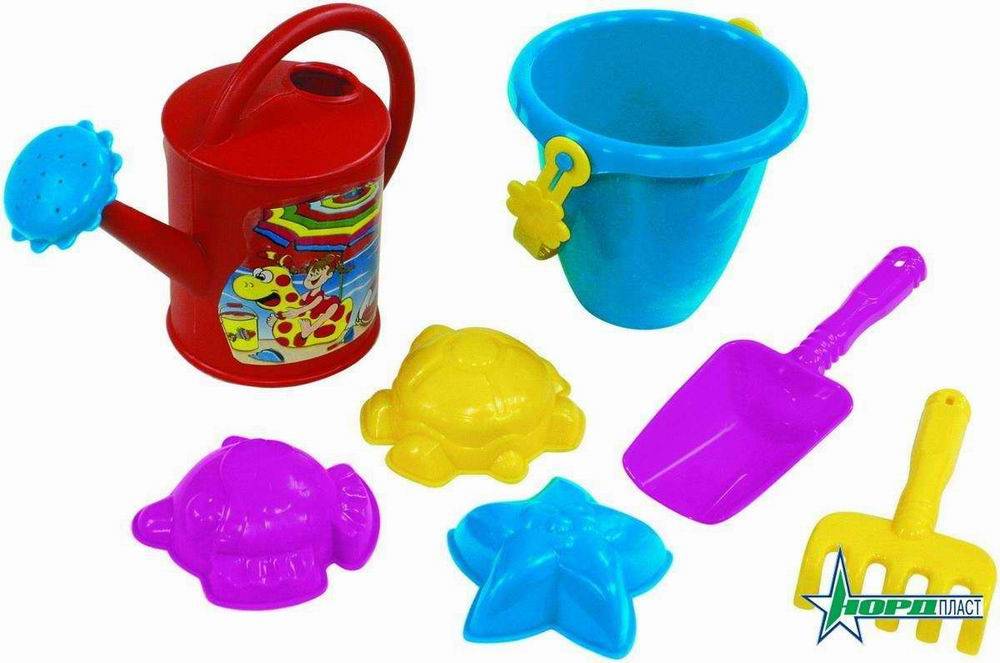 - наборы разнообразных объемных вкладышей
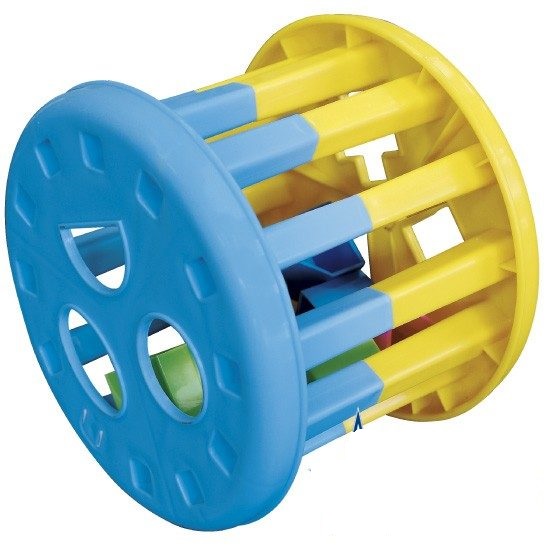 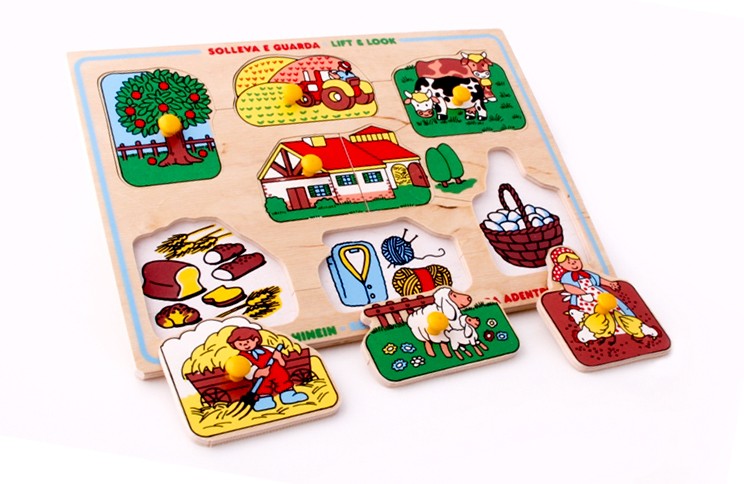 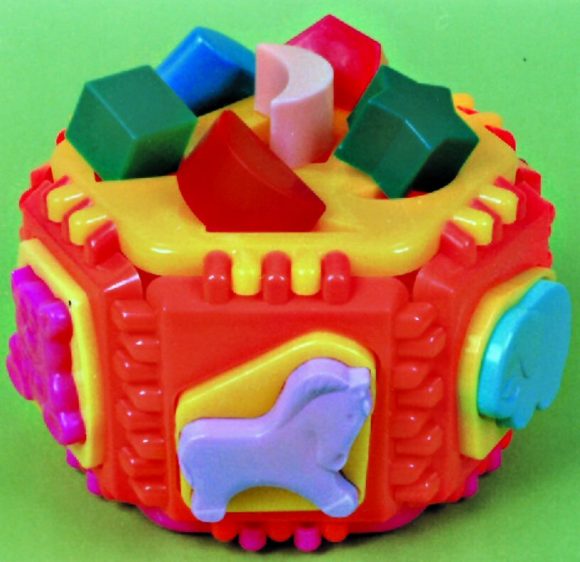 - мозаики, рамки –вкладыши с различными геометрическими формами, пазлы
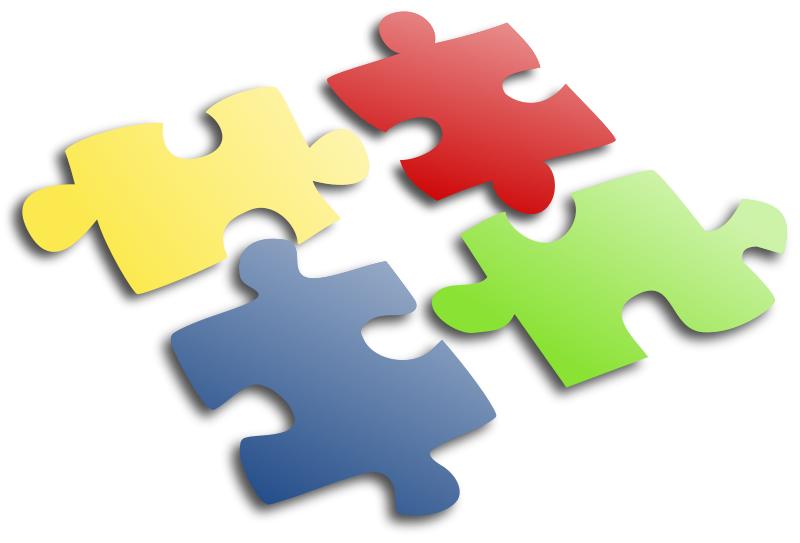 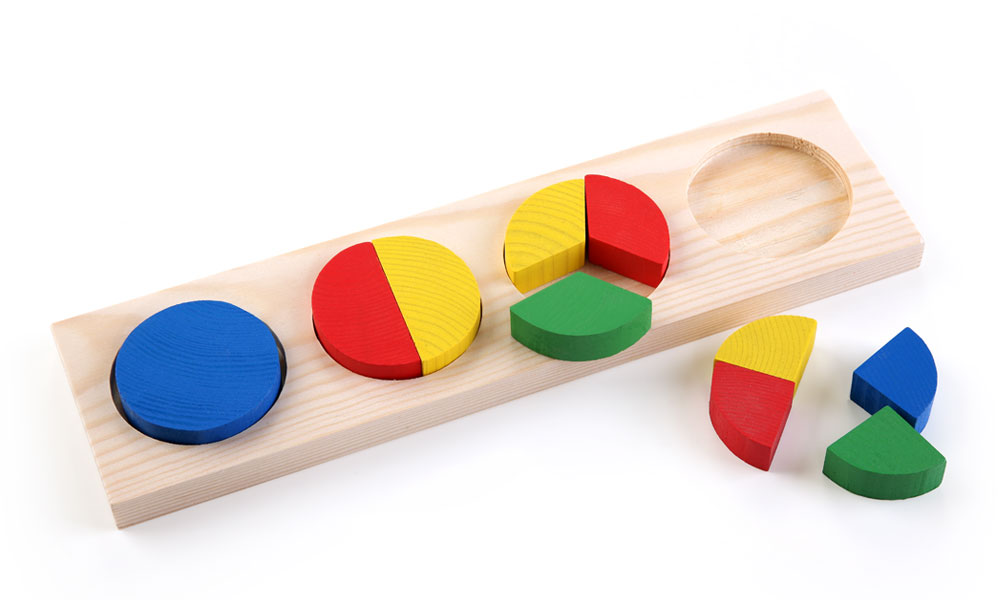 - Конструкторы
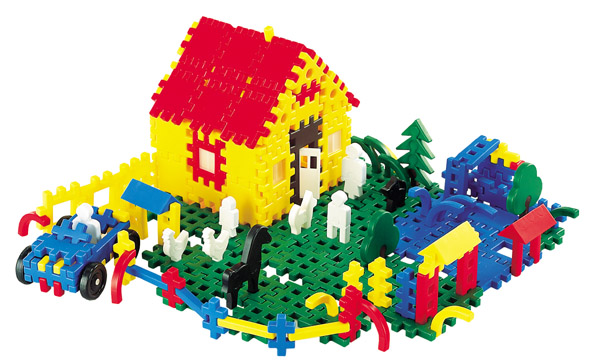 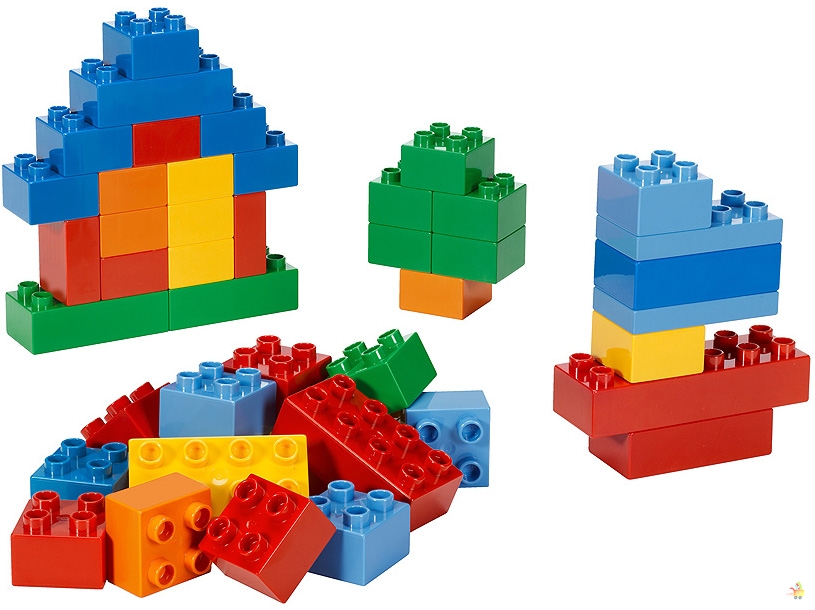 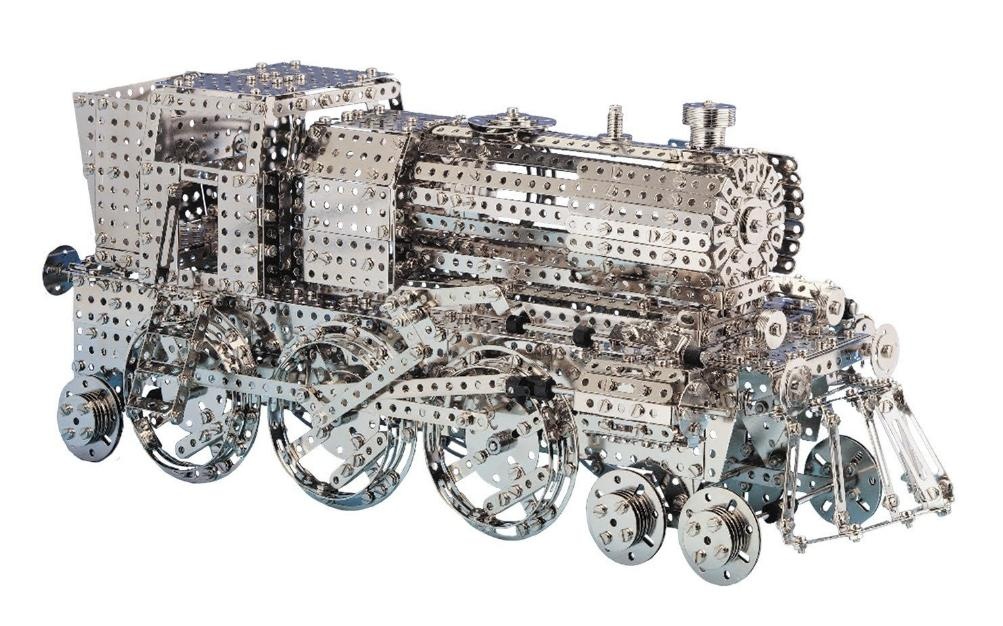 - игрушки – забавы (звучащие, двигающиеся: неваляшки, пищалки, колокольчики, шумовые коробочки и др.)
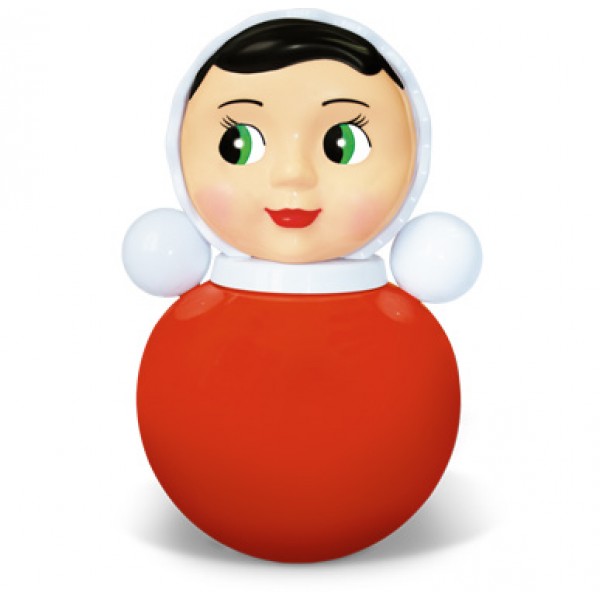 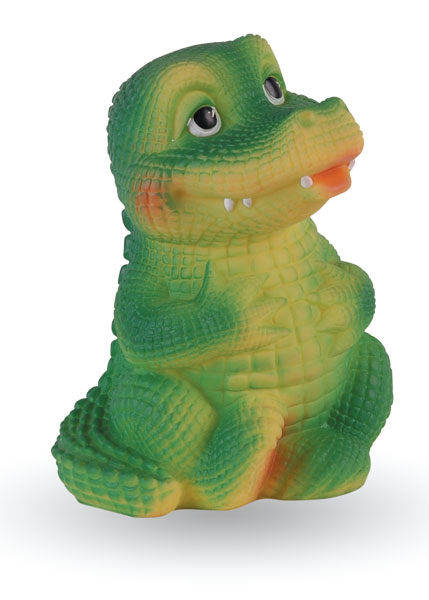 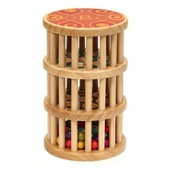 - заводные игрушки
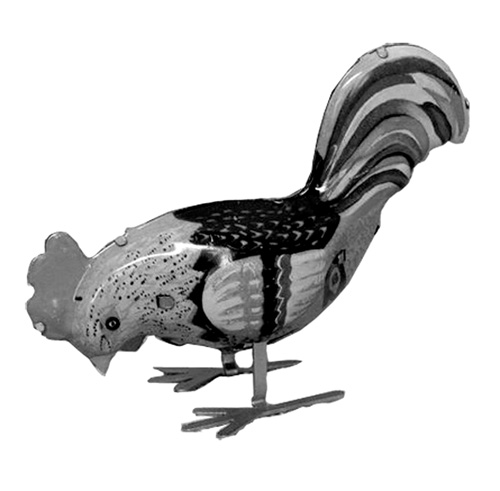 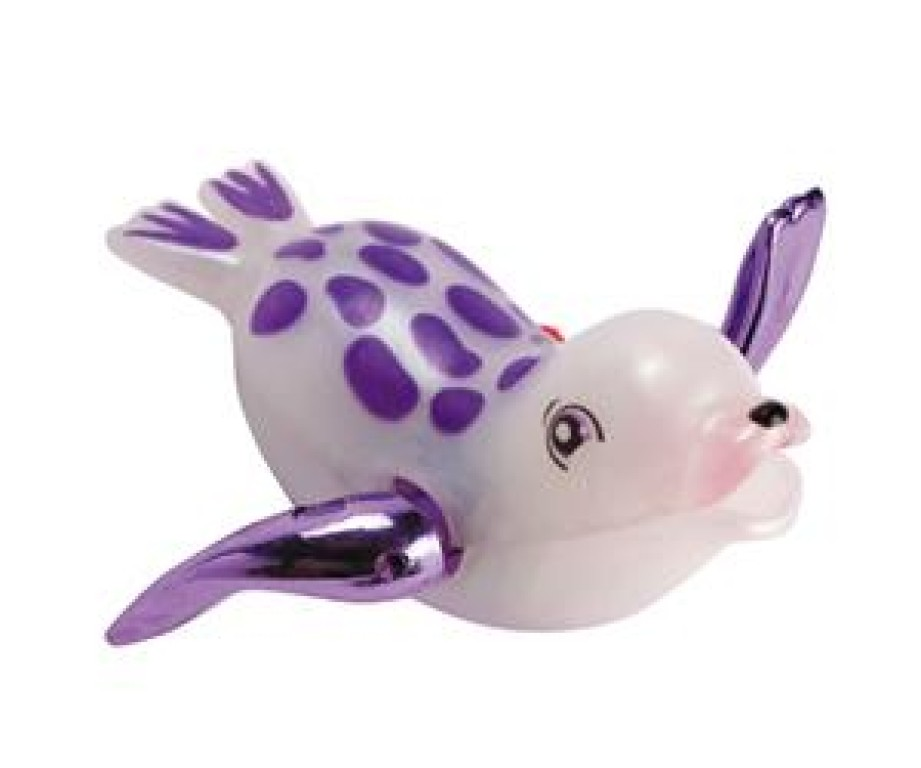 Материалы и игрушки для развития познавательной активности, экспериментирования:- столы – поддоны с песком и водой- плавающие и тонущие предметы
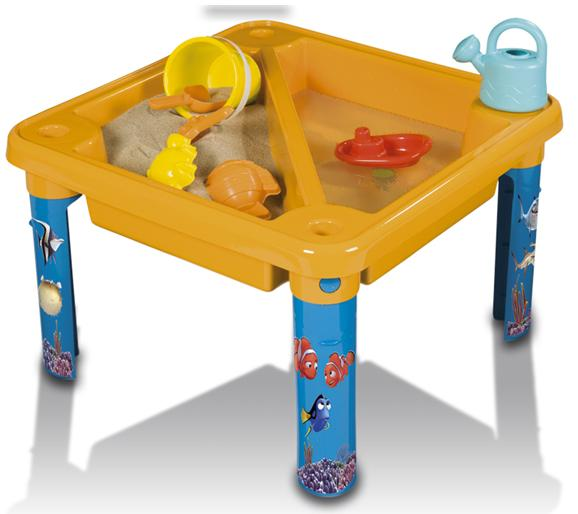 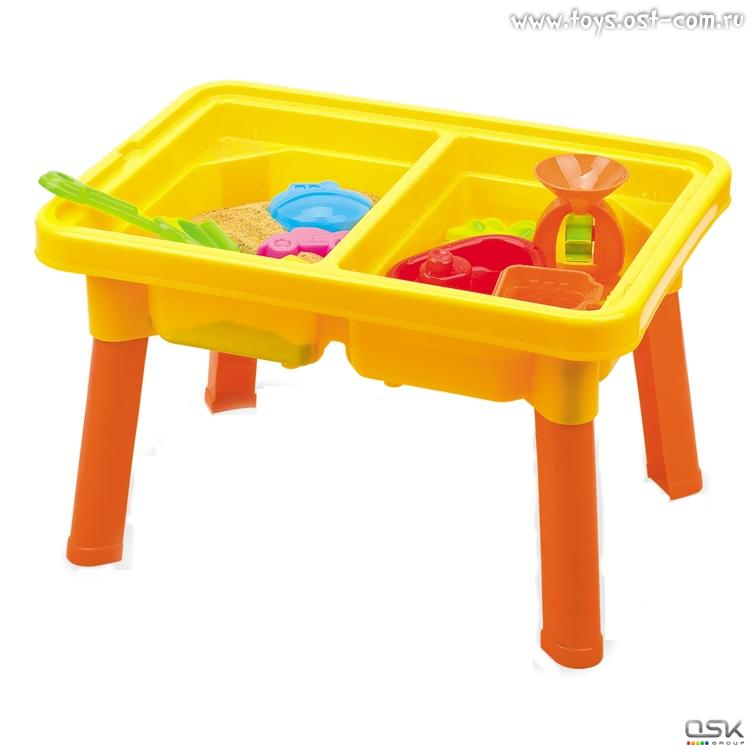 - приборы, в том числе детские (лупы, бинокли, зеркальца и др.)
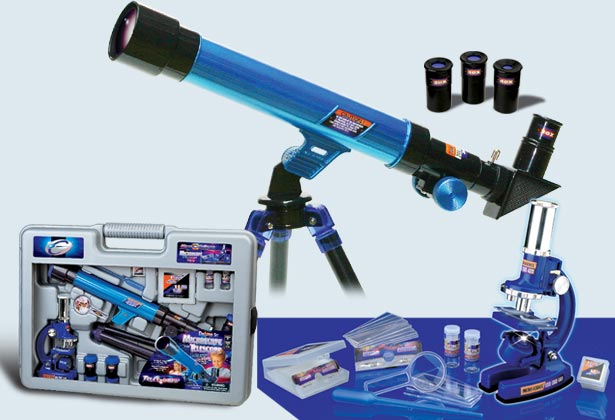 - игрушки из материалов разного качества и разной плотности- пластические материалы
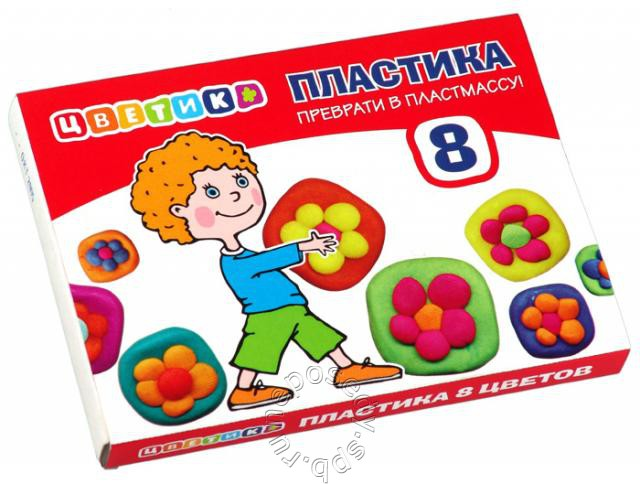 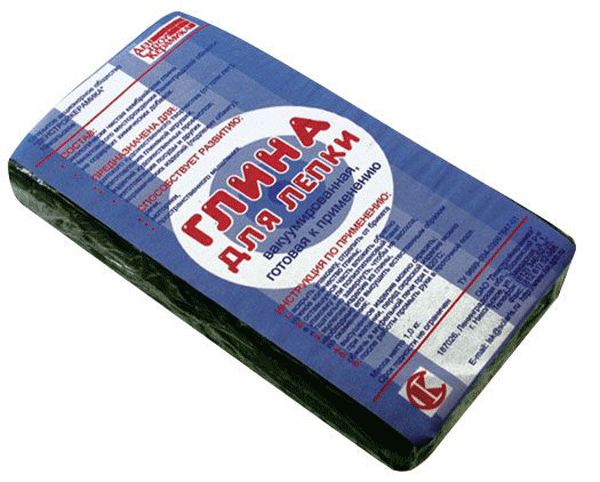 - материалы для пересыпания и переливания пустые пластиковые бутылки, банки, фасоль, горох, макароны и др.)- трубочки для продувания, просовывания;- игрушки с секретами и сюрпризами (коробочки и пеналы с подвижной крышкой, головоломки и др.)
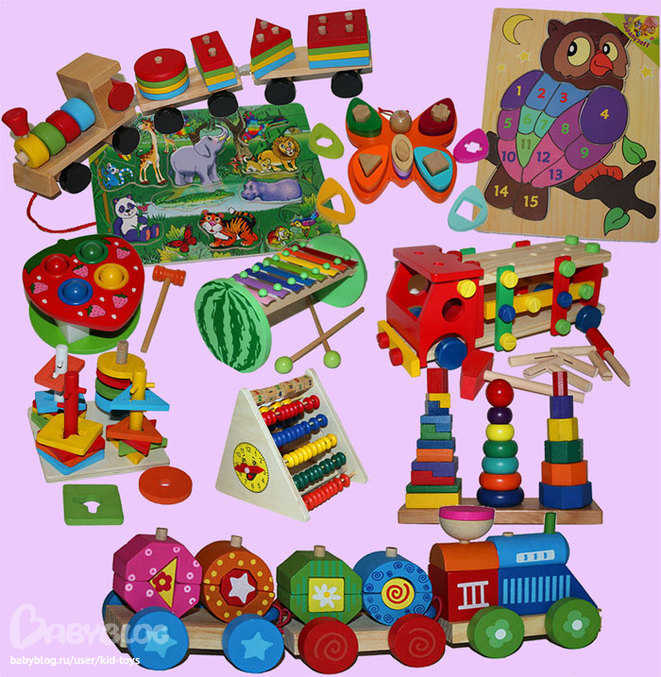 - игрушки со светозвуковым эффектом
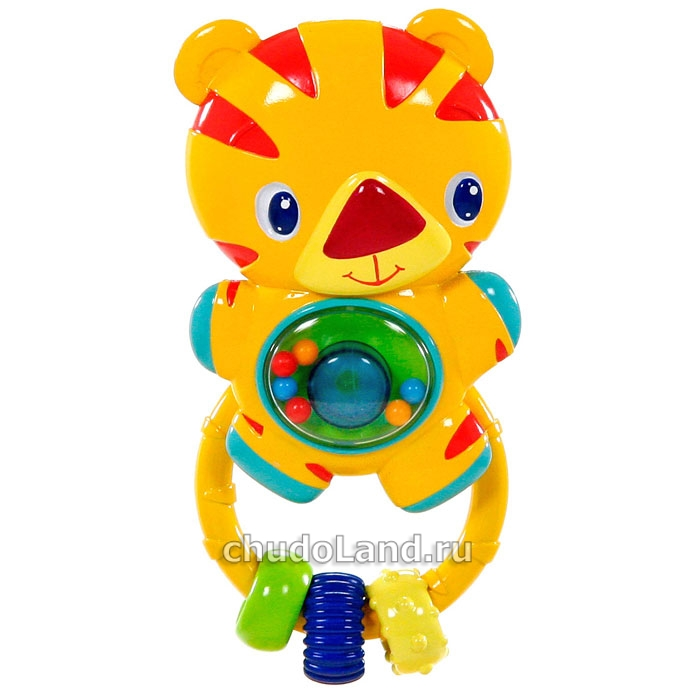 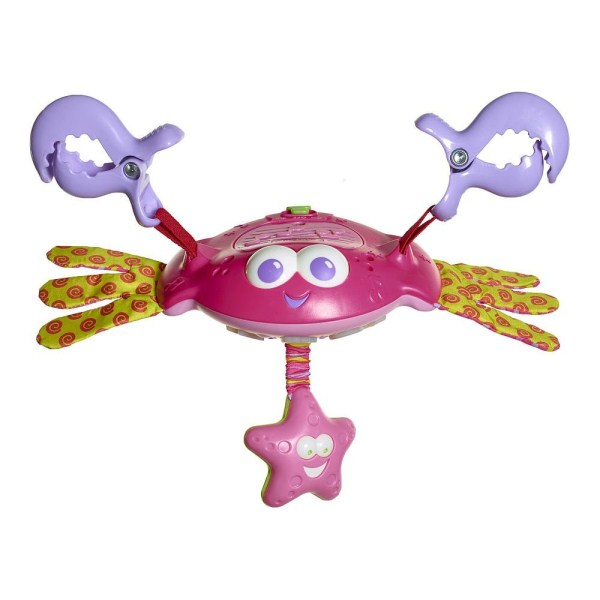 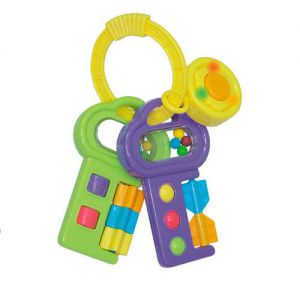 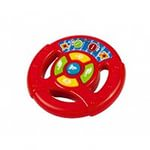 - «волшебный мешочек»
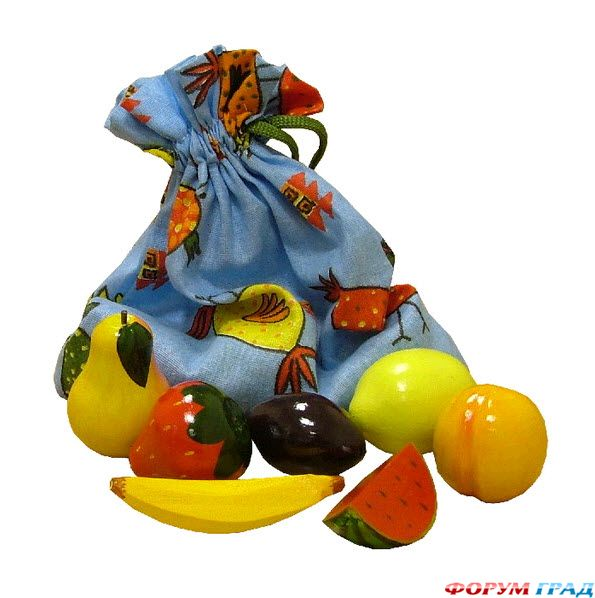 - игрушки и предметы для наблюдения (электрическая железная дорога, серпантинная дорога, мыльные пузыри и др.)
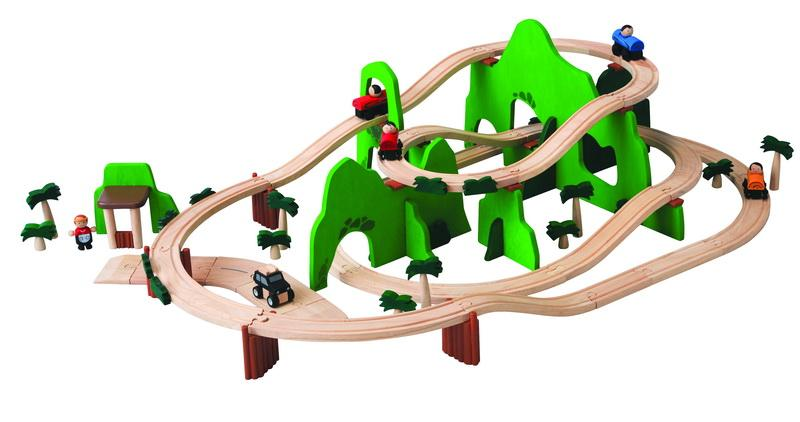 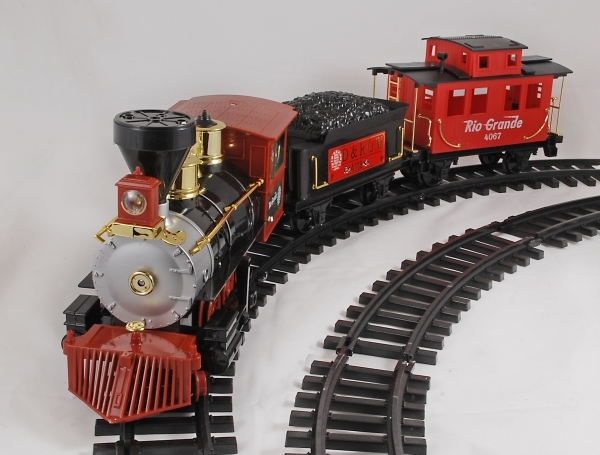 - наборы предметных картинок и сюжетных картин по разным темам
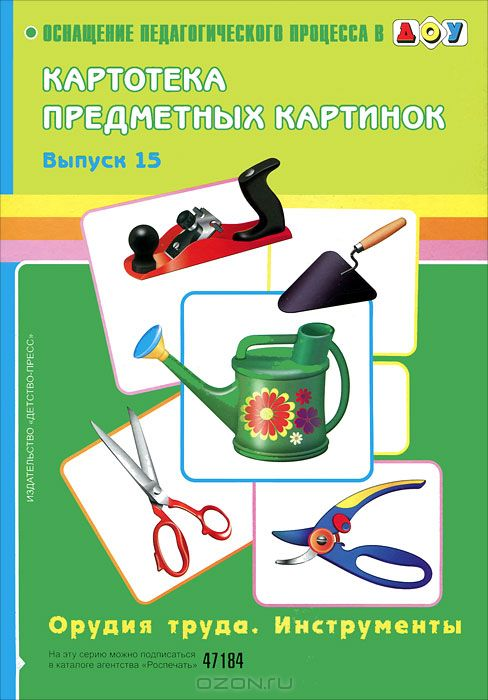 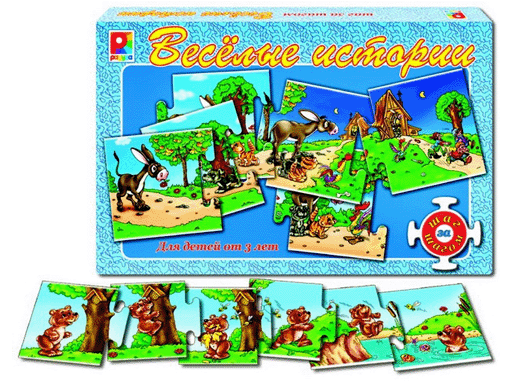 - книги, открытки, альбомы, аудио -, видеоматериалы, знакомящие детей с явлениями природы, жизнью животных и растений.
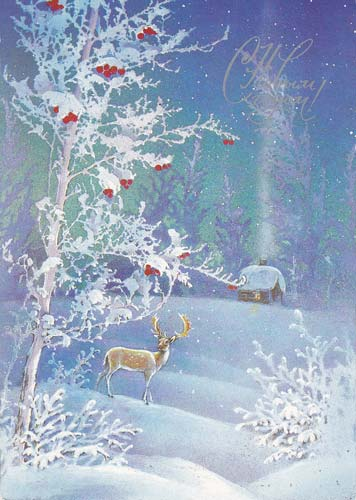 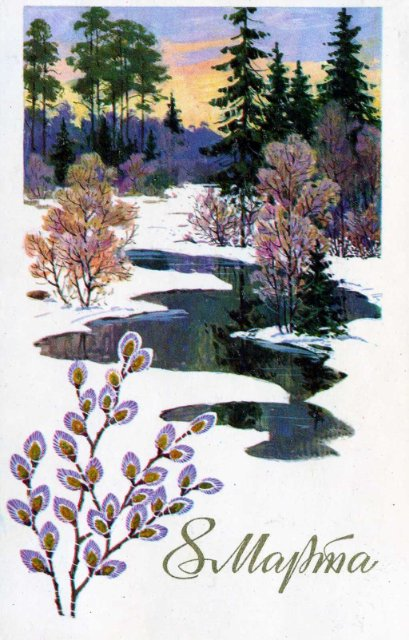 Материалы для развития речи:- книжки с картинками (сборники потешек, стишков, прибауток, песен, сказок, рассказов);- предметные и сюжетные картинки, наборы картинок для группировки.
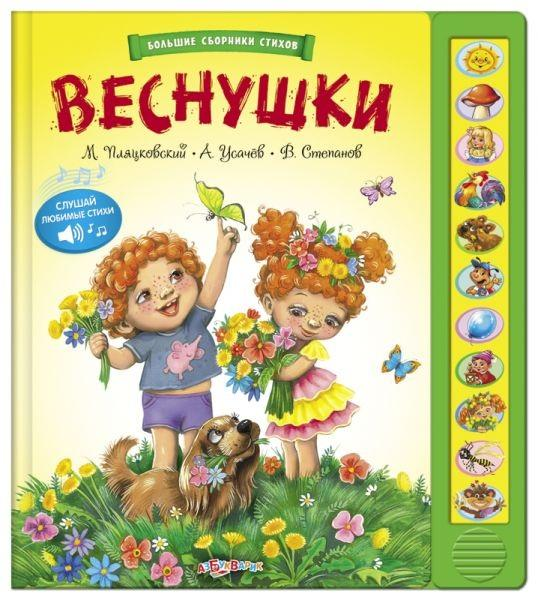 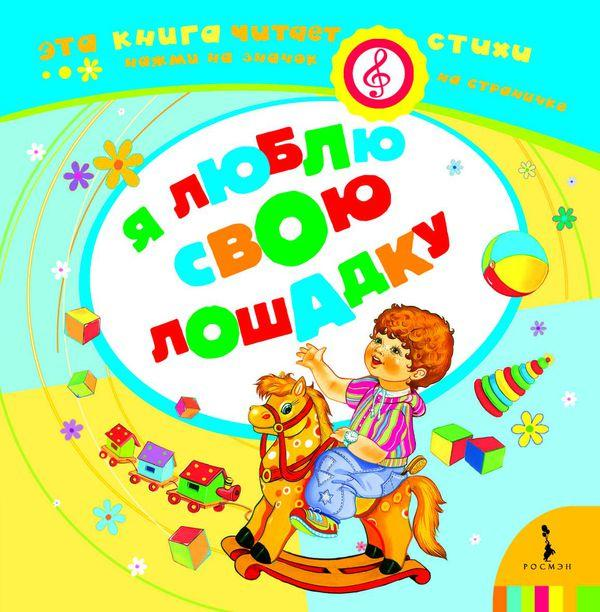 Материалы и оборудование для художественно – эстетического развития детейВ группах должны быть материалы и оборудование общего назначения:- книги с красочными иллюстрациями, репродукции
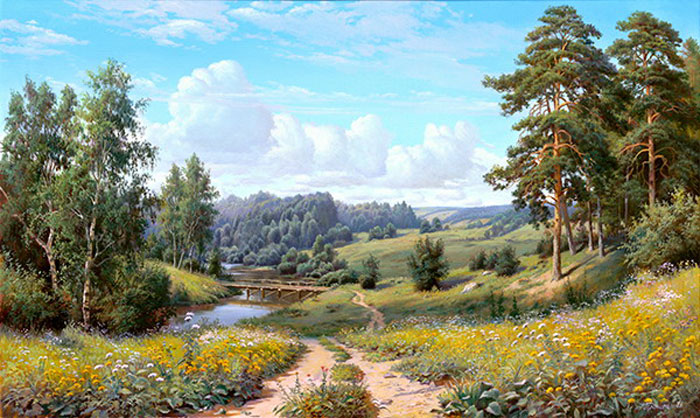 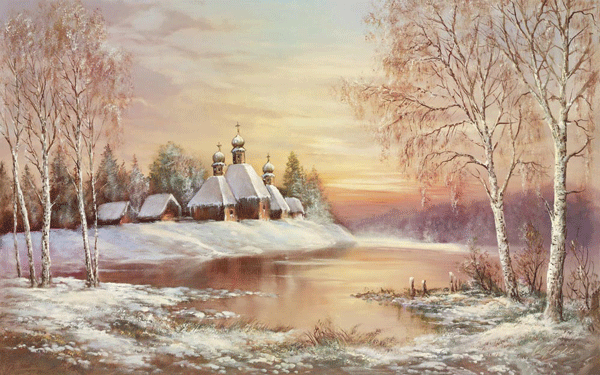 - альбомы с цветными фотографиями произведений декоративно- прикладного искусства
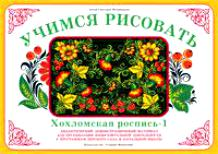 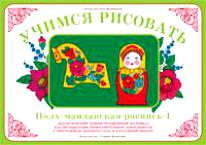 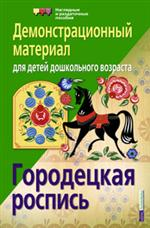 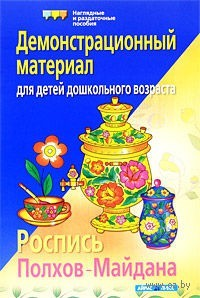 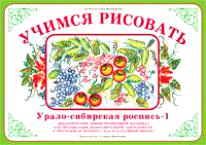 - альбомы с рисунками или фотографиями музыкальных инструментов;- музыкальные инструменты
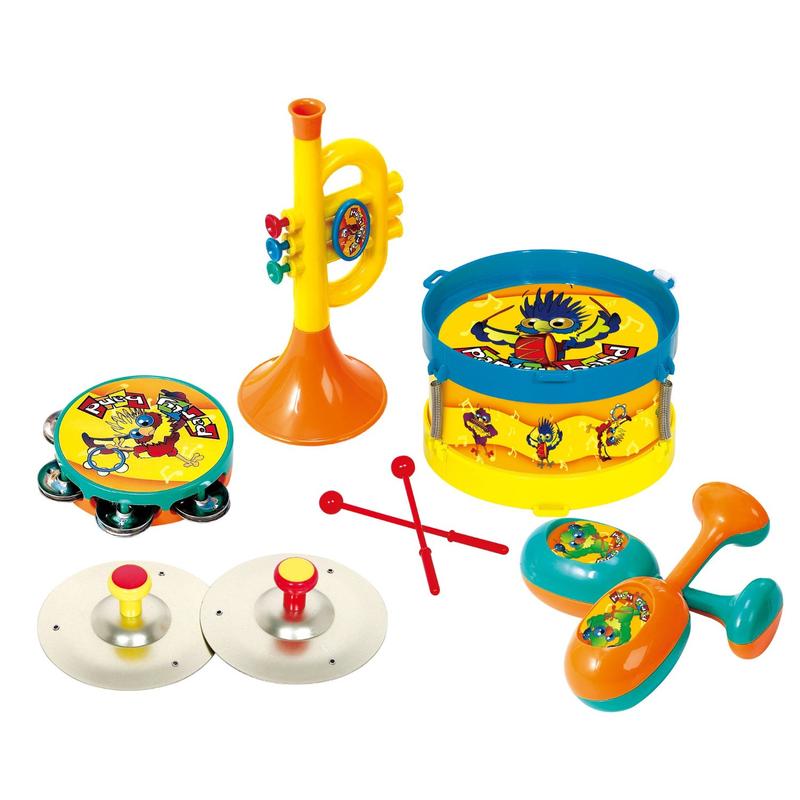 - фланелеграф- стенд для демонстрации детских рисунков и поделок- ёмкость для хранения материалов для изобразительной деятельности
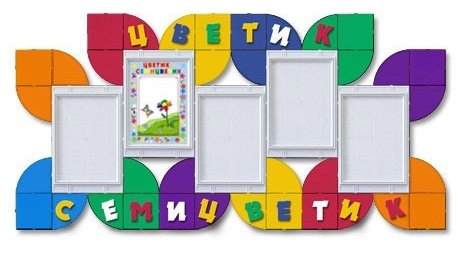 Материалы для изобразительной деятельности:- наборы цветных карандашей, фломастеров, разноцветных мелков, краски, кисти для рисования и клея;- палитра, емкости для воды, красок, клея;салфетки для вытирания рук и кисти;- бумага разных размеров, цветов и фактур, картон;- глина, пластилин;- печатки, губки, ватные тампоны для нанесения узоров;- трафареты для закрашивания;- мольберты;- доски для рисования мелками, подставки для работы с пластилином, глиной, тестом;- фартуки
Материалы для музыкального развития детей:- игрушечные музыкальные инструменты;- игрушки с фиксированной мелодией;- аудиосредства
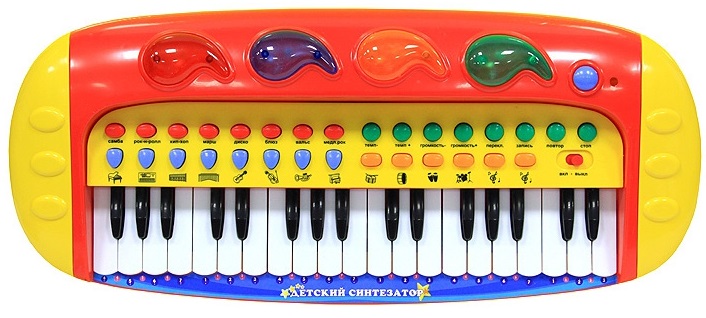 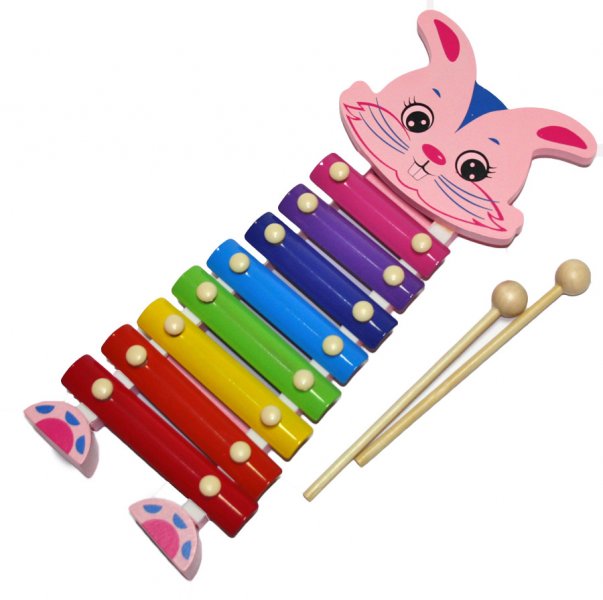 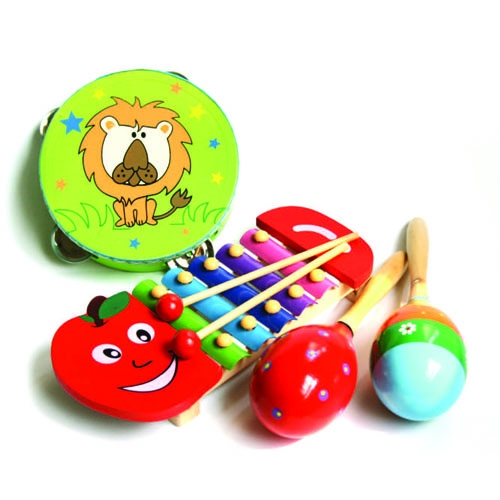 Материалы для театрализованной деятельности:- оснащение для разыгрывания сценок и спектаклей - карнавальные костюмы, маски;
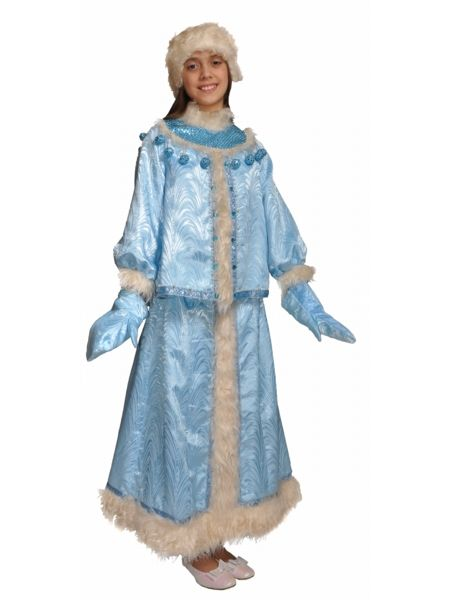 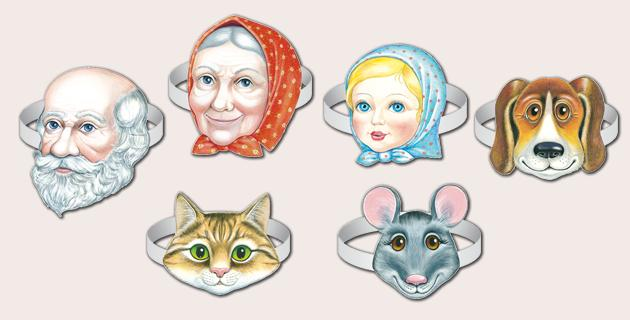 - фланелеграф  с набором персонажей и декораций.
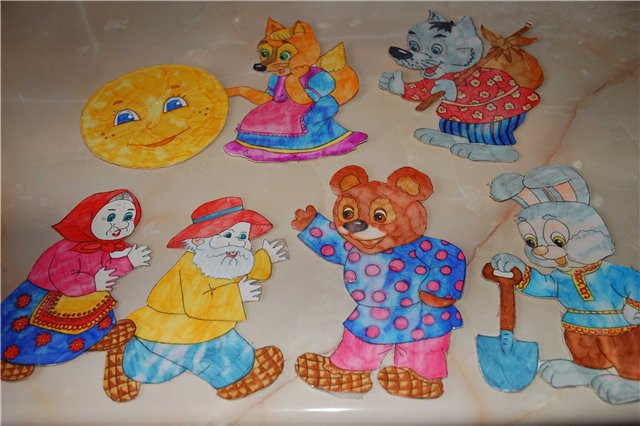 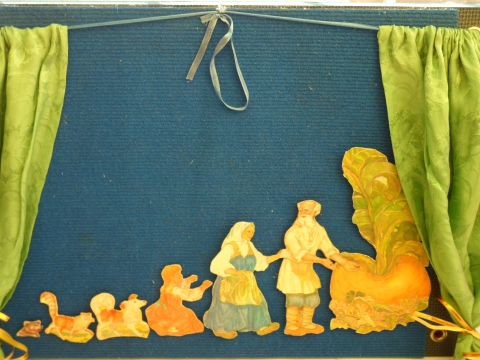 - различные виды театров (бибабо, настольный плоскостной, магнитный, теневой);- аудио-, видеосредства для демонстрации детских спектаклей.
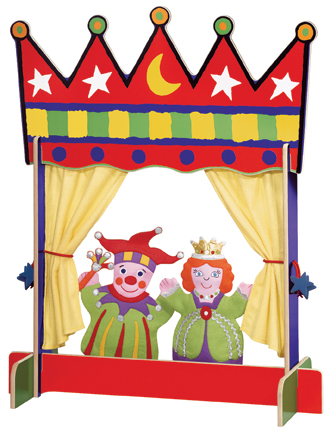 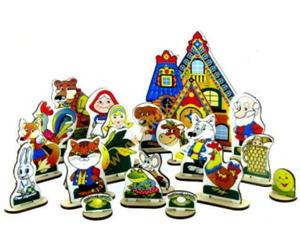 Материалы и оборудование для физического развития детейВ группе должны быть различные приспособления, способствующие развитию двигательной активности детей. К ним относятся: - горки, лесенки, скамеечки, туннели, домики, игрушки – качалки, модульные сооружения различных форм, веревки, дорожки для ходьбы, массажные дорожки, «сухой бассейн», мини – маты, трехколесные велосипеды, мини – стадионы
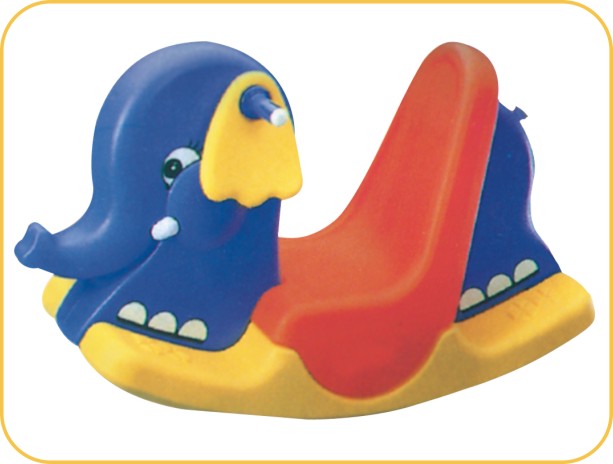 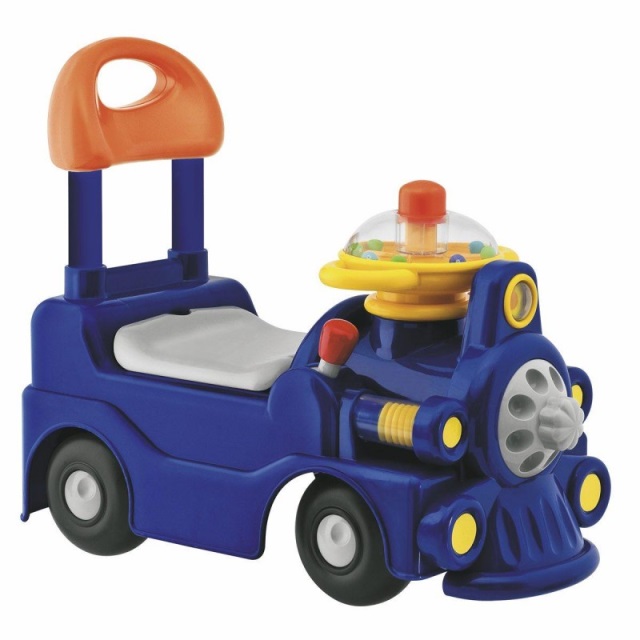 В группе должны быть игрушки и материалы, развивающие мелкую и крупную моторику, в том числе:- мячи разных размеров, в том числе массажные, кегли, обручи, кольца, игрушки, которые можно катать, толкать, разноцветные предметы различной формы для нанизывания, доски с пазами, крючочками, стержнями и молоточками, специальные приспособления, предназначенные для развития разнообразных движений кисти рук и пальцев, коробки с разными крышками и прорезями, копилки.
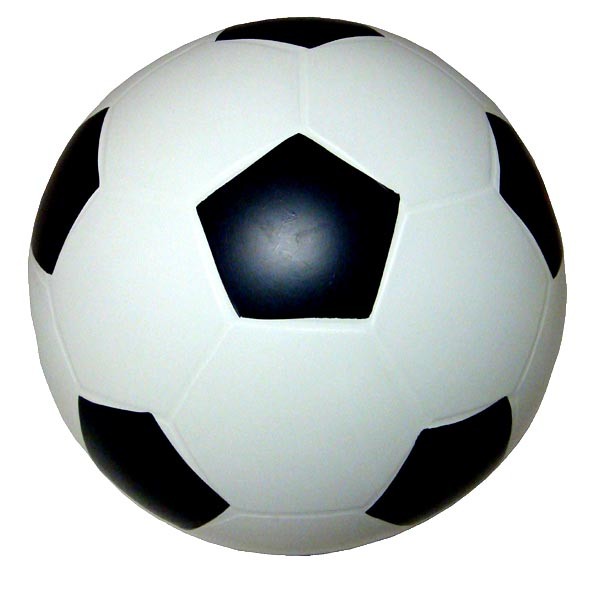 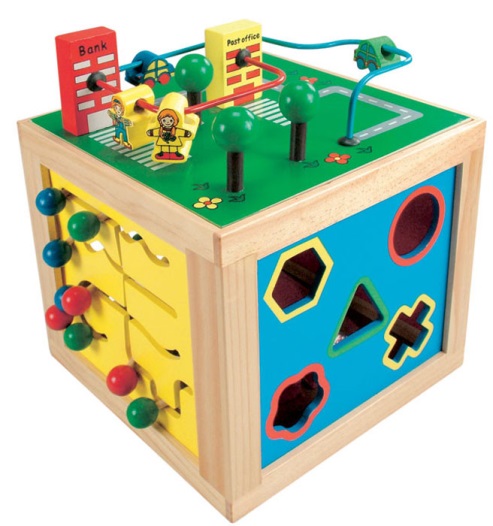 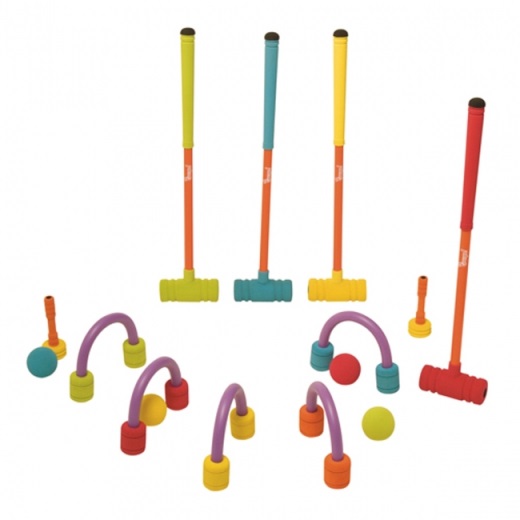 Оборудование и игрушки для детской площадки:- песочница, скамейка, горка, качели, велосипеды, санки, игрушки для двигательной активности (мячи, тележки, игрушки для толкания), игрушки для игр в песочнице (ведерки, формочки, лопаточки, совочки), оборудование и игрушки для игр с водой в летнее время года.
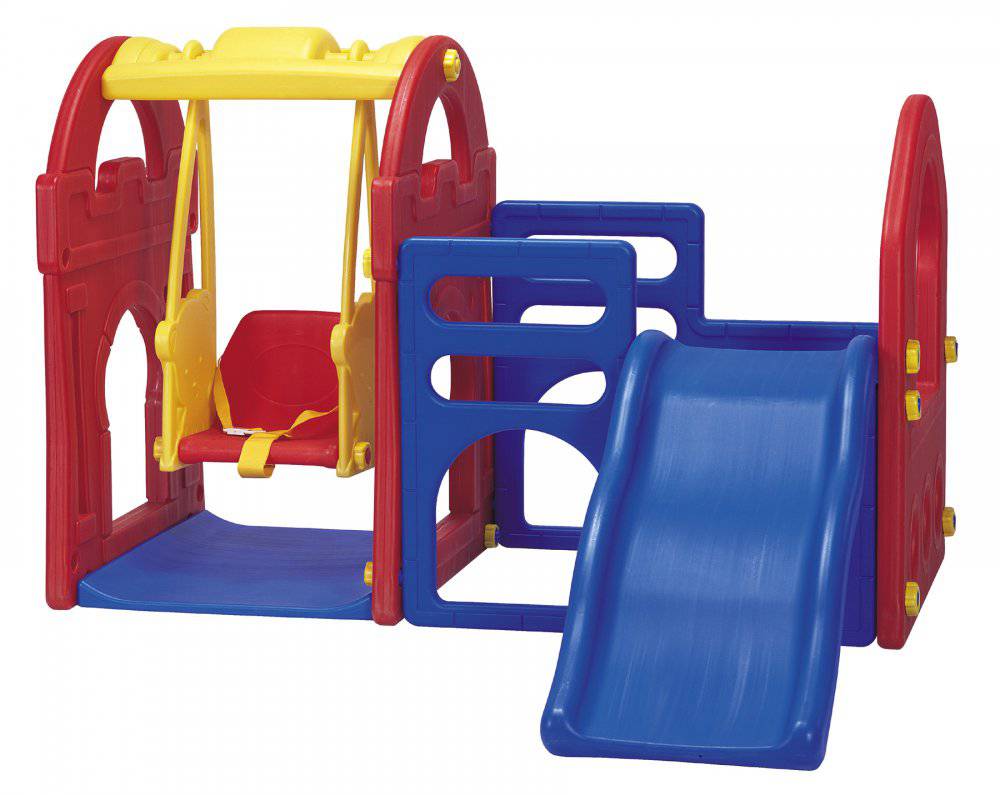 Стиль «радужной» группыРППС «радужных» дошкольных групп отличает обилие детских работ, для каждой из которых характерна яркая индивидуальность замысла и средств его реализации.Богата зона познавательного развития, зона математики и грамоты.В свободном доступе для детей всегда должна быть разнообразные изобразительные материалы.Напомним о существовании такого важного объекта, как «Полочка красоты».На стенах группы всегда висит несколько дидактических коллективных работ, сделанных самими детьми, с которыми продолжается речевая и иная развивающая работа, - классификации, «Гора самоцветов», математическое панно и коллажи и др.